Nastavitev zvoka
Vklop okna za pogovor/chat
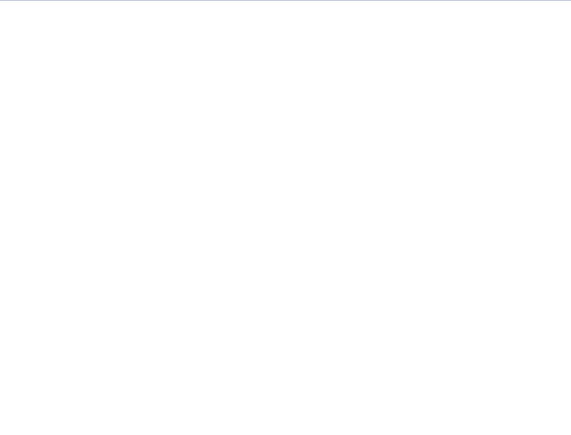 - Vklop/izklop mikrofona
- Vklop/izklop kamere
- Dvig roke: vključitev v razpravo
1
Uporaba orodja MT+ (KA2)
(KA200, KA201, KA202, KA203, KA204)
Okrajšave:
•EK – Evropska komisija 
•NA – Nacionalna agencija (CMEPIUS) 
•KA202 – Strateška partnerstva, poklicno izobraževanje in usposabljanje 
•KA201 – Strateška partnerstva, šolsko izobraževanje 
•KA203 – Strateška partnerstva, visokošolsko izobraževanje 
•KA204 – Strateška partnerstva, izobraževanje odraslih
Kaj je Mobility Tool+:
MT+ je informacijski sistem, ki omogoča Erasmus + pogodbenim organizacijam dostop in upravljanje podatkov v projektih, oddajo poročil posamičnim udeležencem in končnega poročila na NA.
Erasmus+ NA uporabljajo za pregled in preverjanje projektnih podatkov, vnesenih s strani pogodbenih organizacij ob vsakem času od kjer koli.
MT+ je razvit in vzdrževan s strani EK v uporabi Erasmus+ pogodbenih organizacij in NA vključenih v decentraliziranih projektih.
Kako pridobimo dostop do MT+:
Prejem e-pošte
ECAS registracija
Prijava v orodje MT+
Izgubljeno geslo?
Prejem e-pošte:
Sledite povezavi do orodja MT+
ECAS registracija:
Spremenite jezik
Registracija ECAS računa
ECAS registracija:
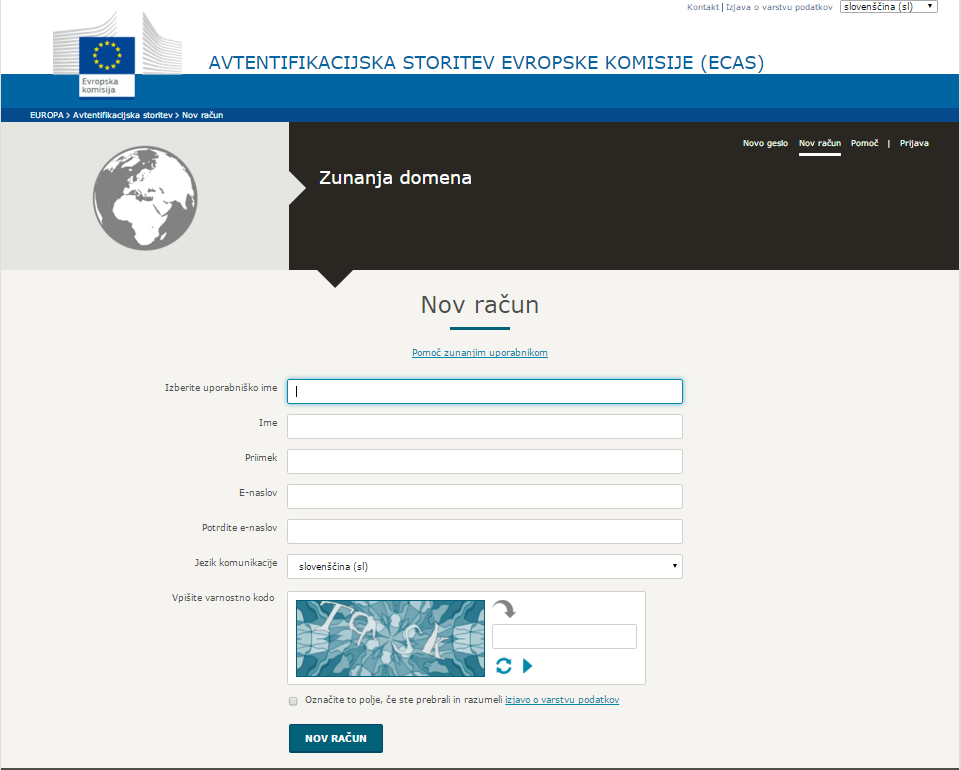 Vpišite podatke in uporabite email naslov, naveden kot „kontaktna oseba“ v e-prijavnem obrazcu.
Ponastavitev ECAS gesla:
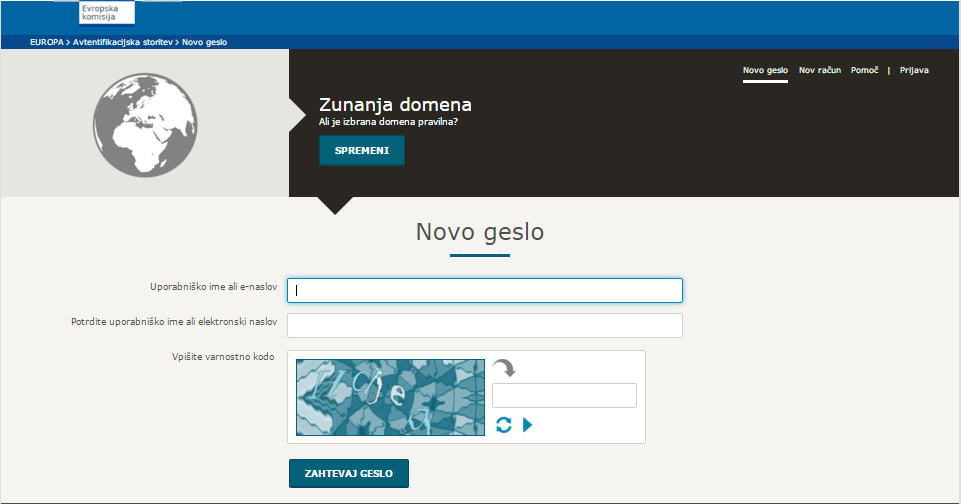 Prijava v orodje MT+
Ponovite sledenju povezavi v e-pošti, v katerem je povezava s katero potrdite in generirate svoje geslo 
Od prejema e-pošte je za dokončanje registracije na voljo 90 min. 
Po končani registraciji se lahko prijavite v orodje: 
   https://webgate.ec.europa.eu/eac/mobility
Prijava v orodje MT+
Predlagamo, da se prijavljate z e-naslovom in ne uporabniškim imenom
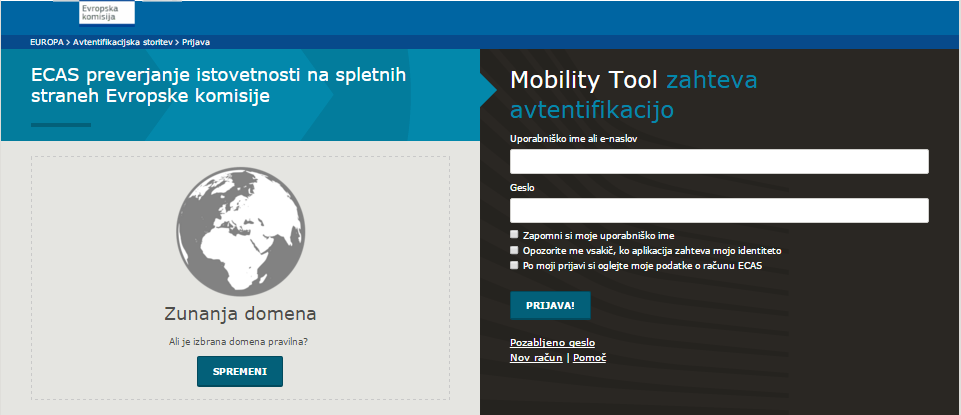 Nastavite na „Zunanja Domena“
Vstopna stran MT+:
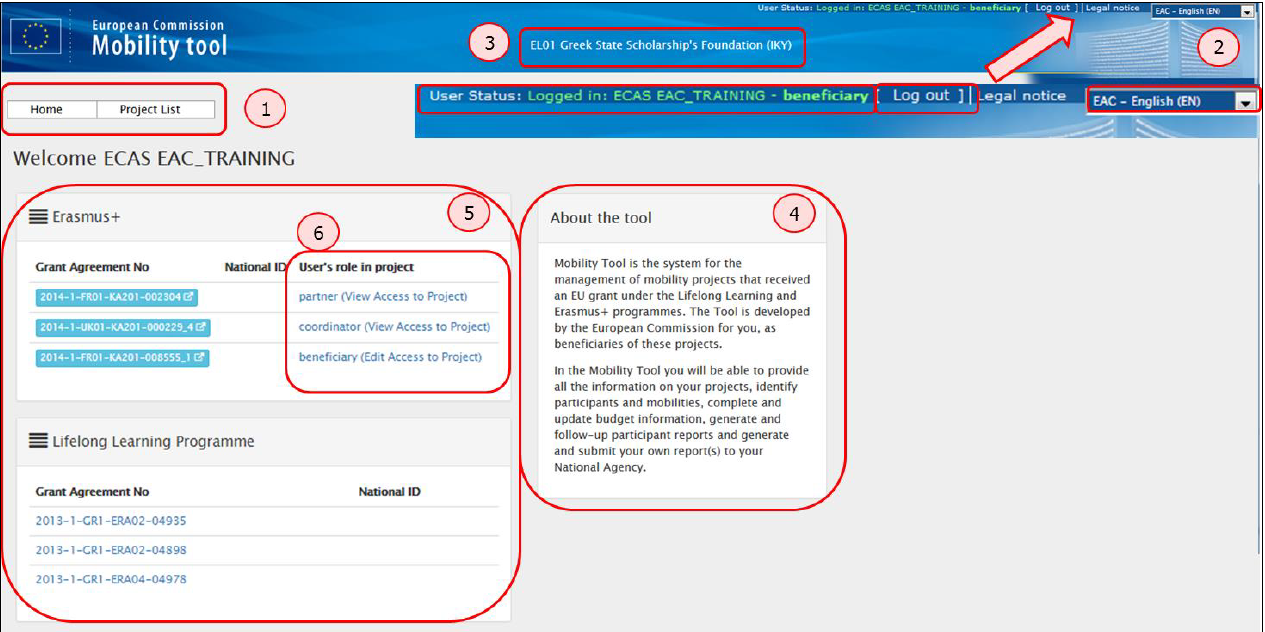 1.Seznam projektov 
2.Sprememba jezika 
3.Prijavljena organizacija
4.O orodju
5.Izpis referenc projekta glede na program in številko pogodbe
6.Vrsta dostopa do projekta
7.
Podrobnosti projekta
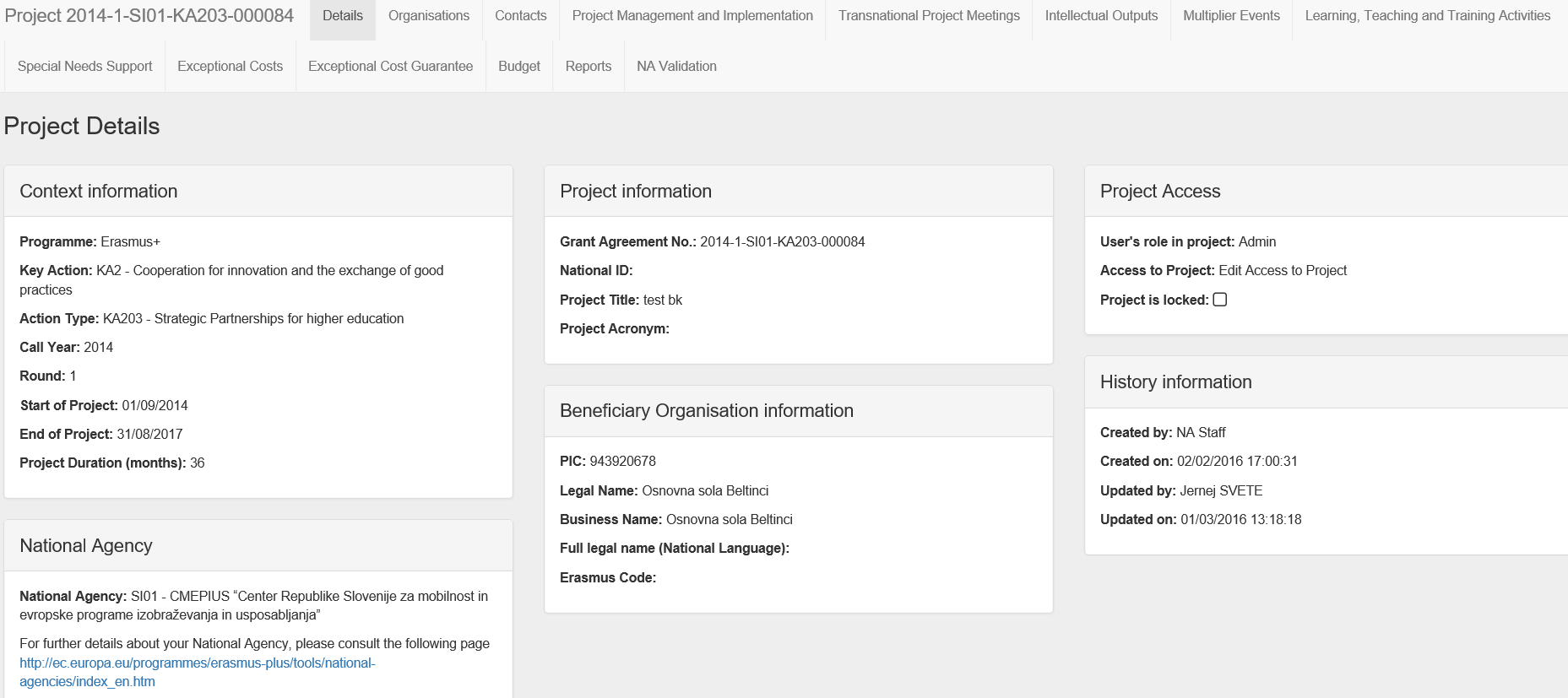 Zavihek „Organisations“
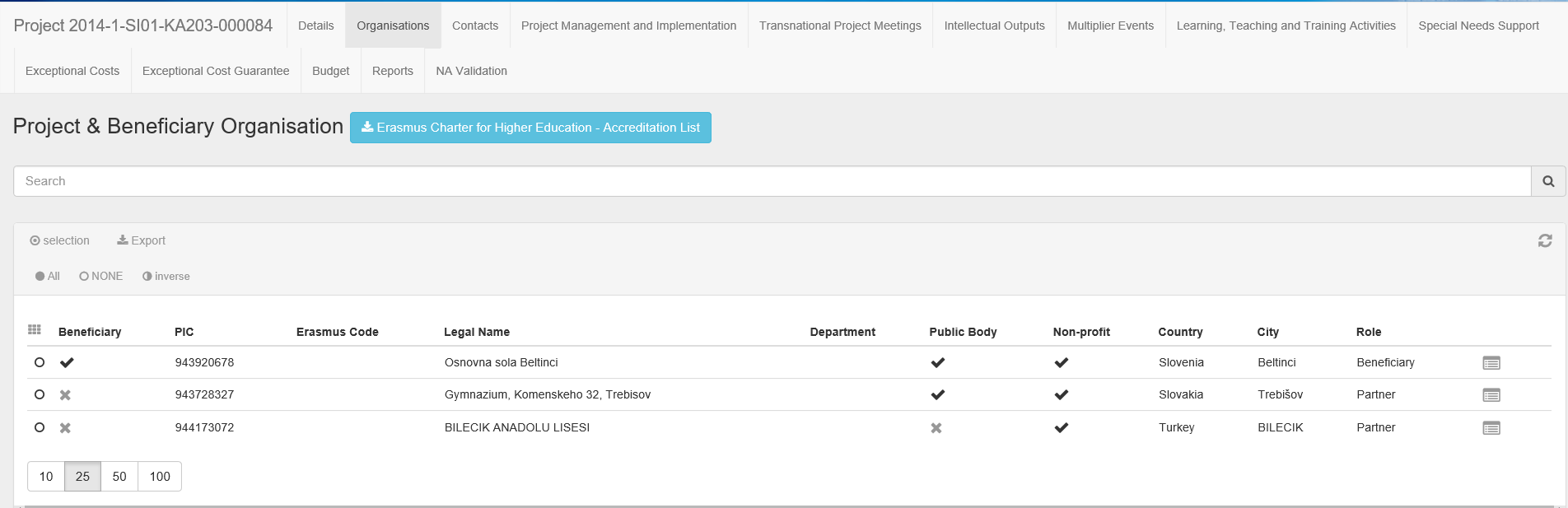 Zavihek „Contacts“
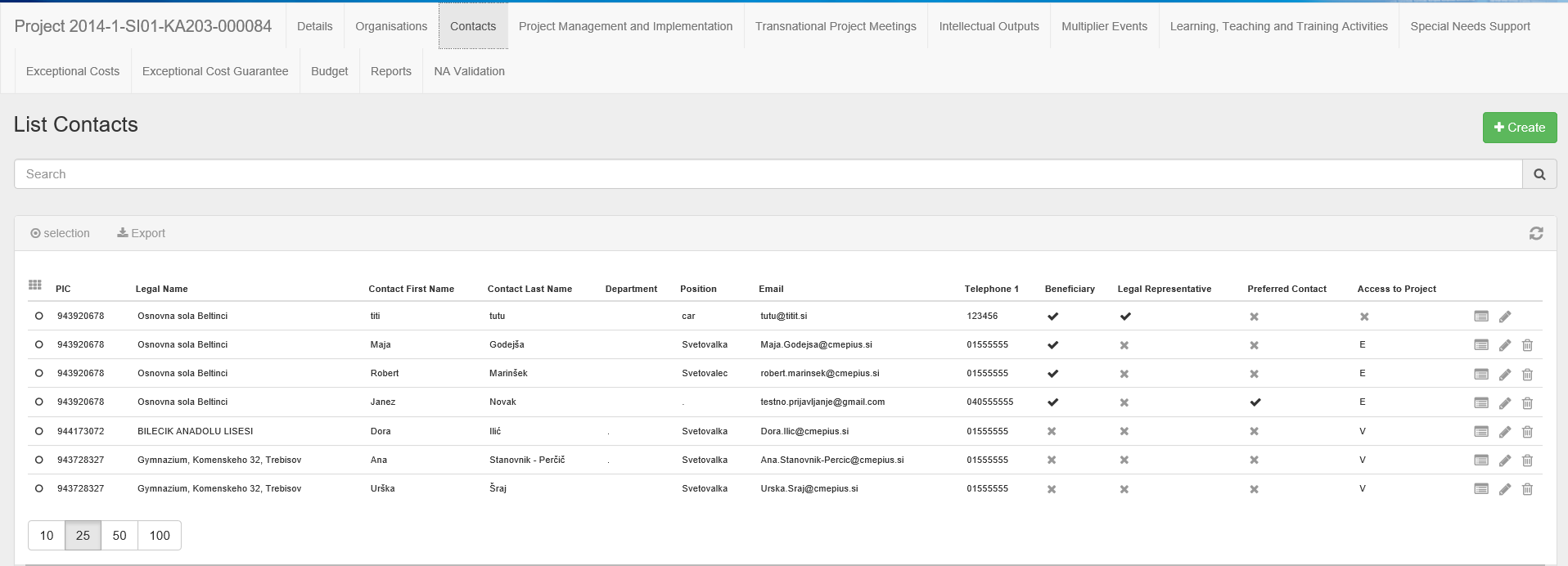 Dodajanje kontaktov:
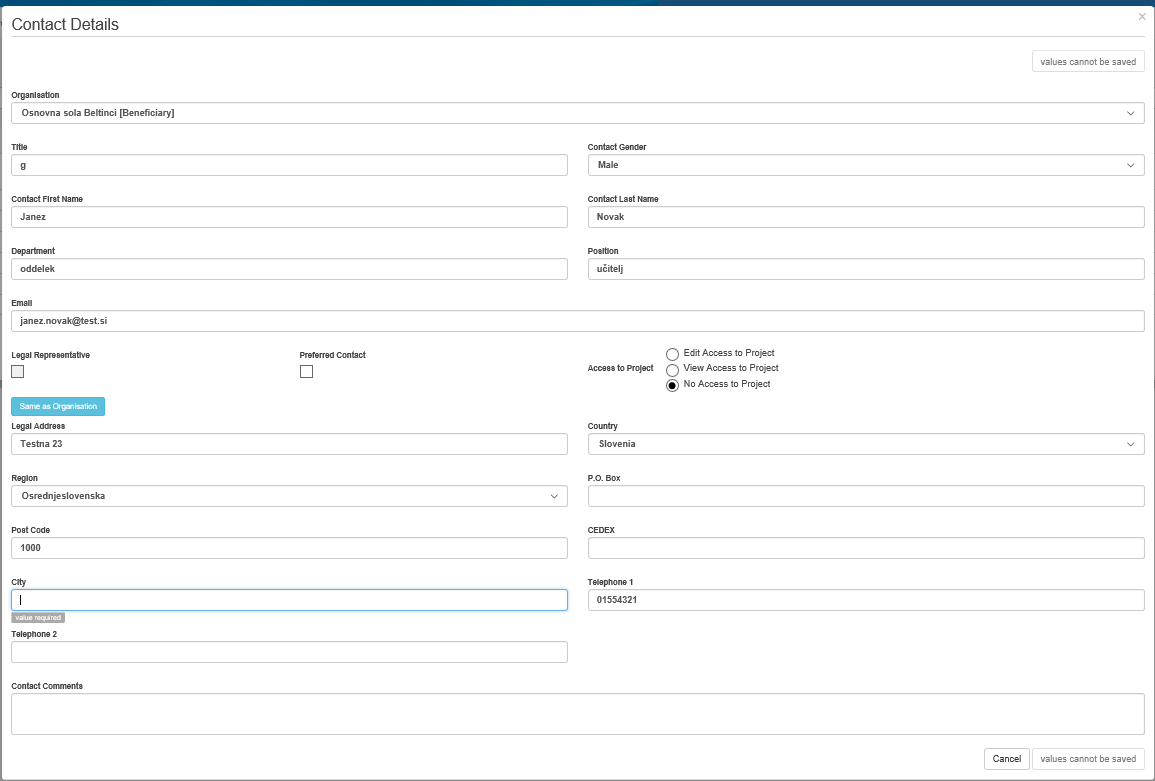 Kopiranje naslova in telefonske številke organizacije k novemu kontaktu
Obvezna vnosna polja so označena z „value required“
Project Management and Implementation =Upravljanje in izvajanje projekta
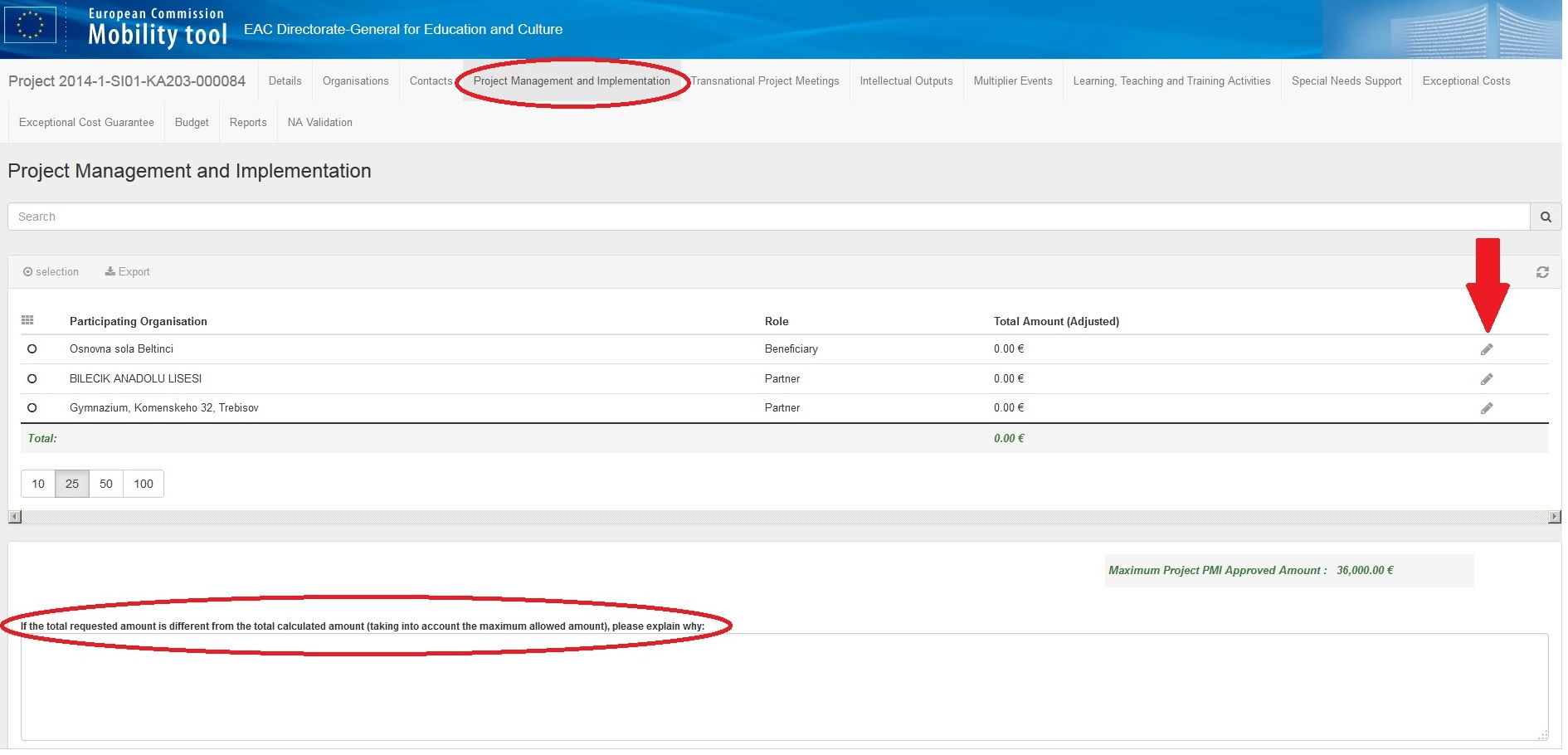 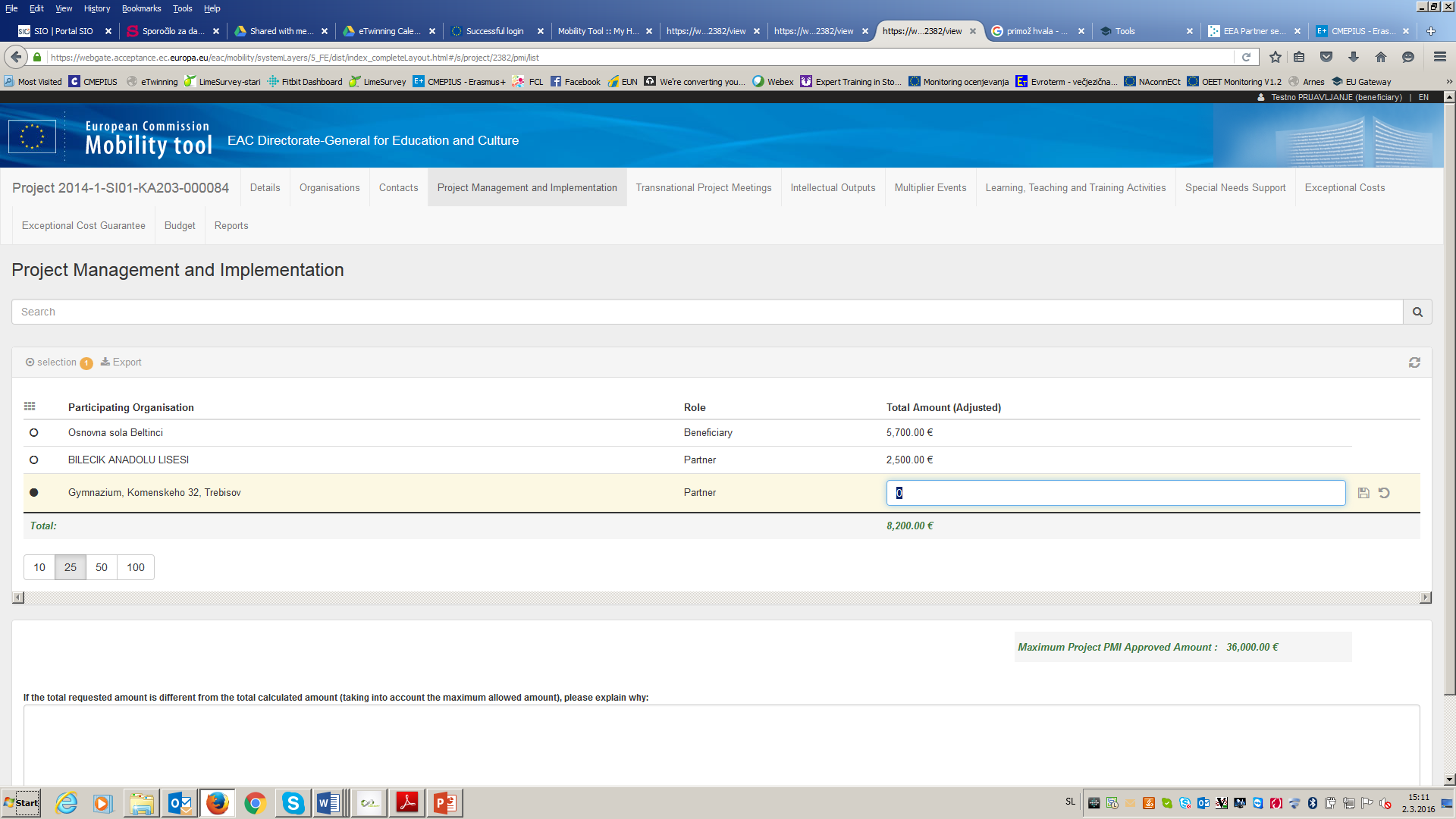 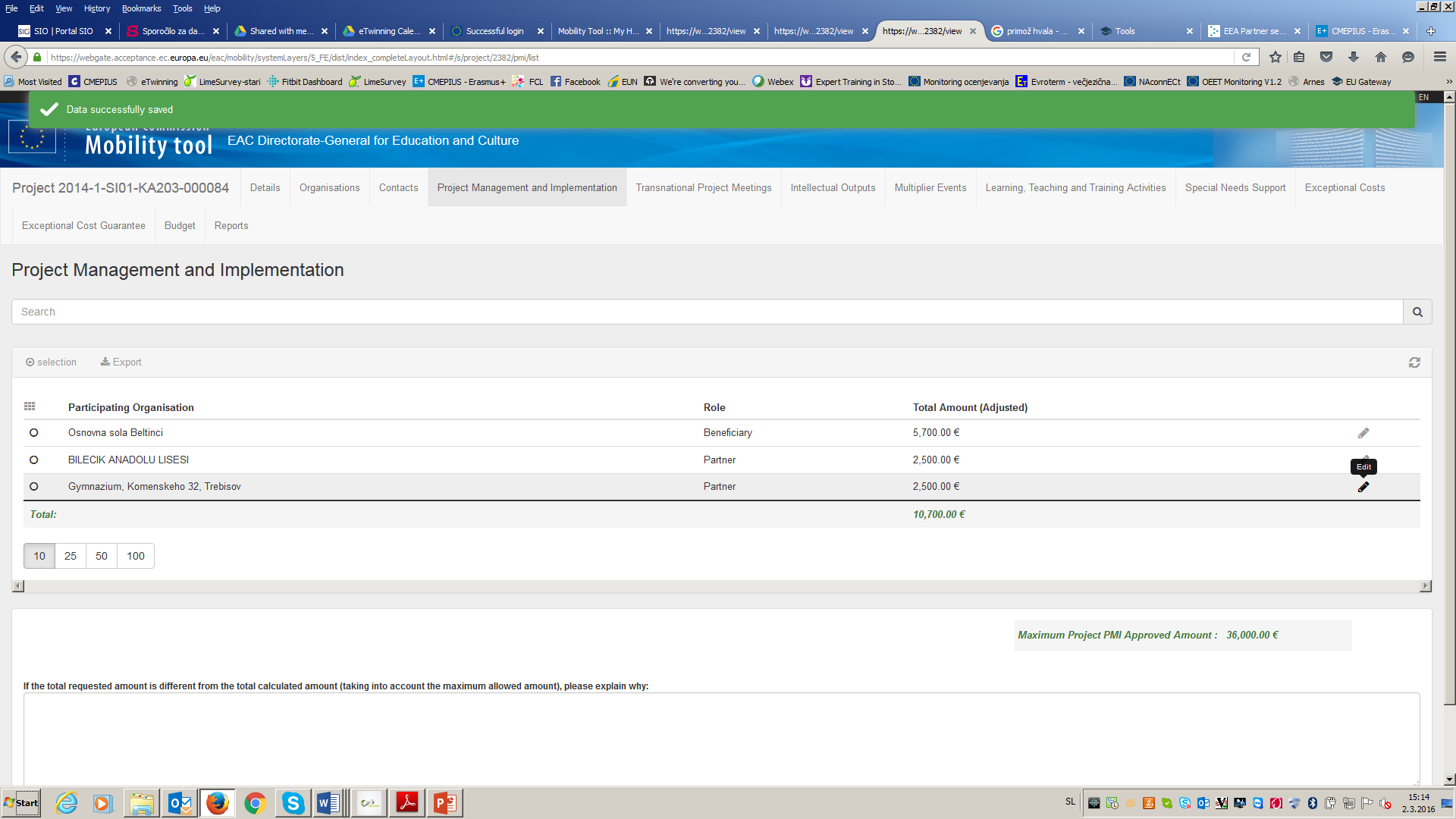 Transnational Project Meetings 
=Mednarodna projektna srečanja
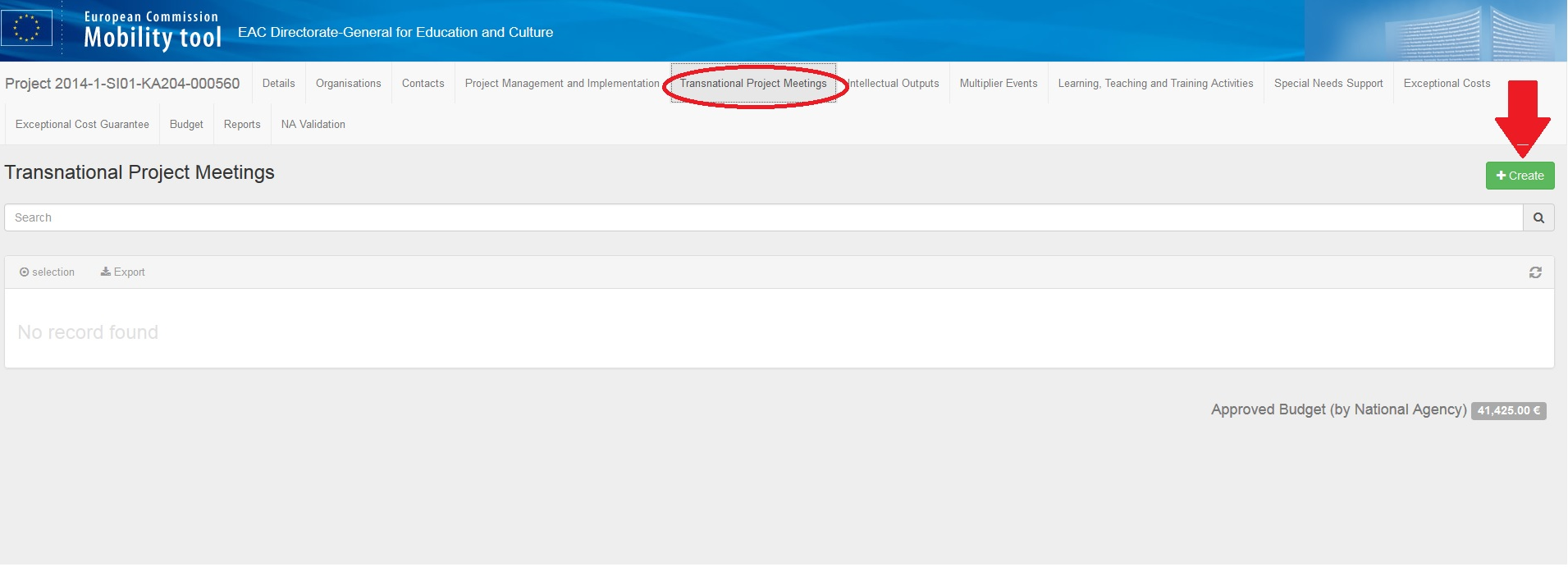 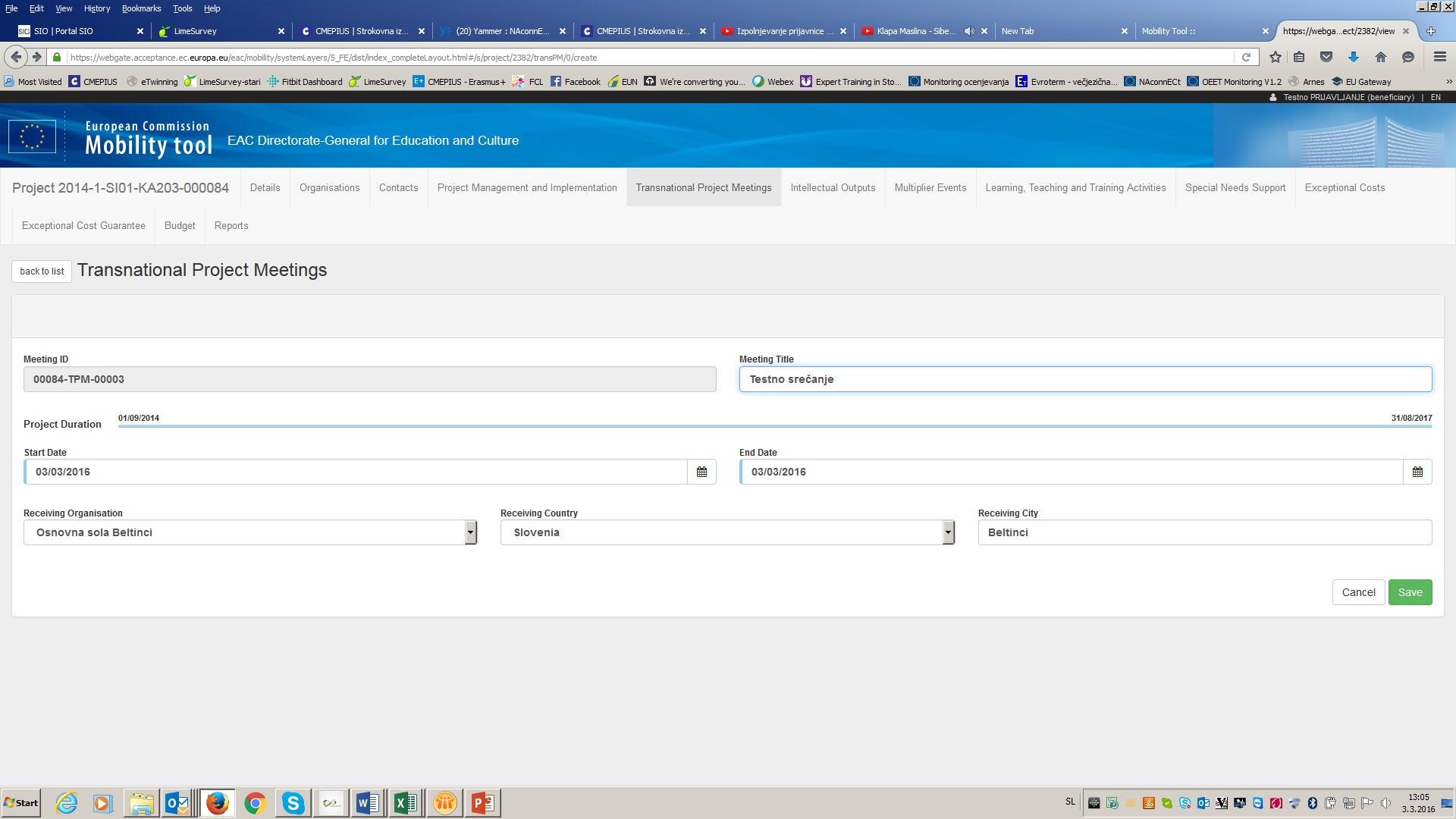 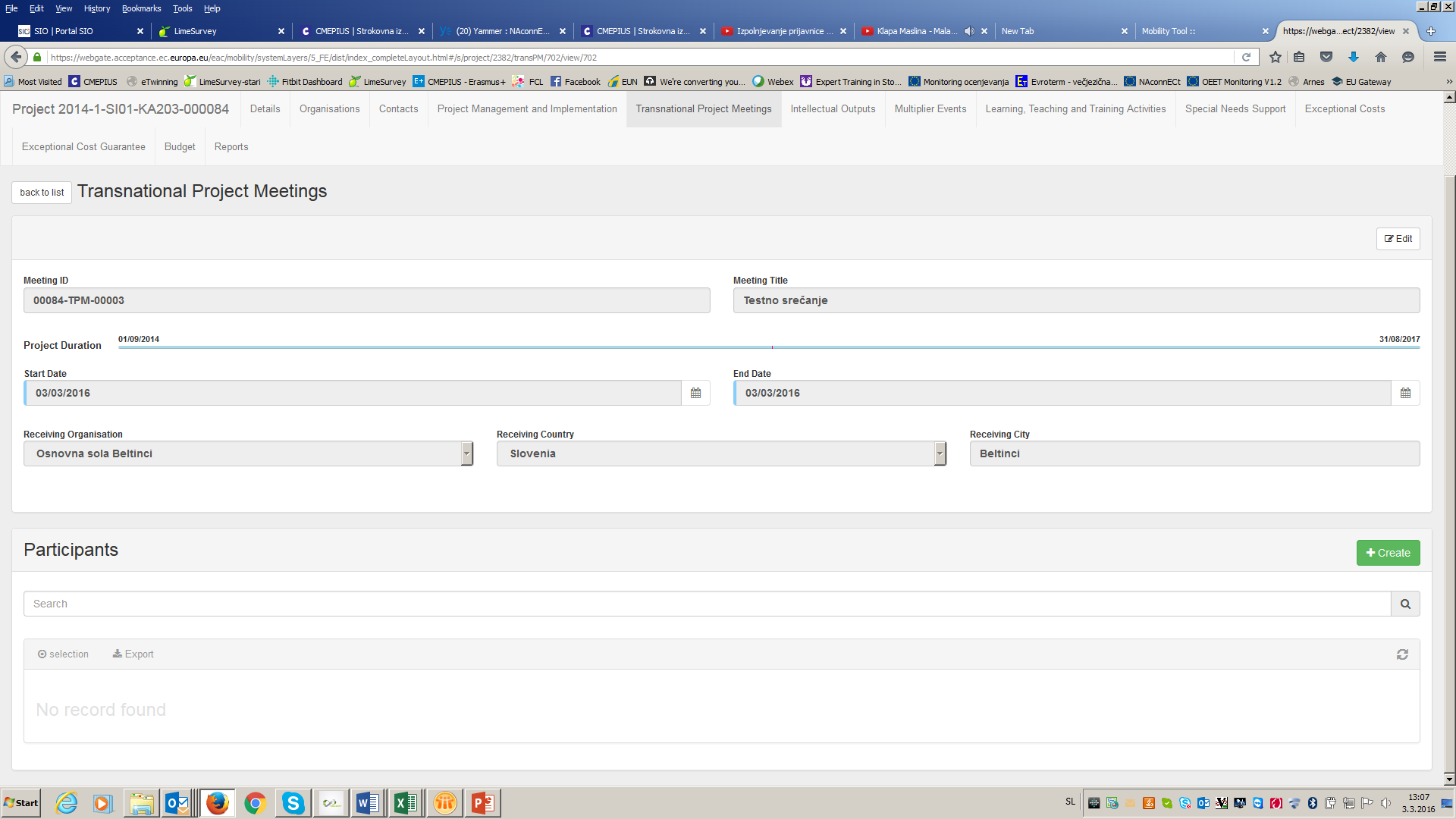 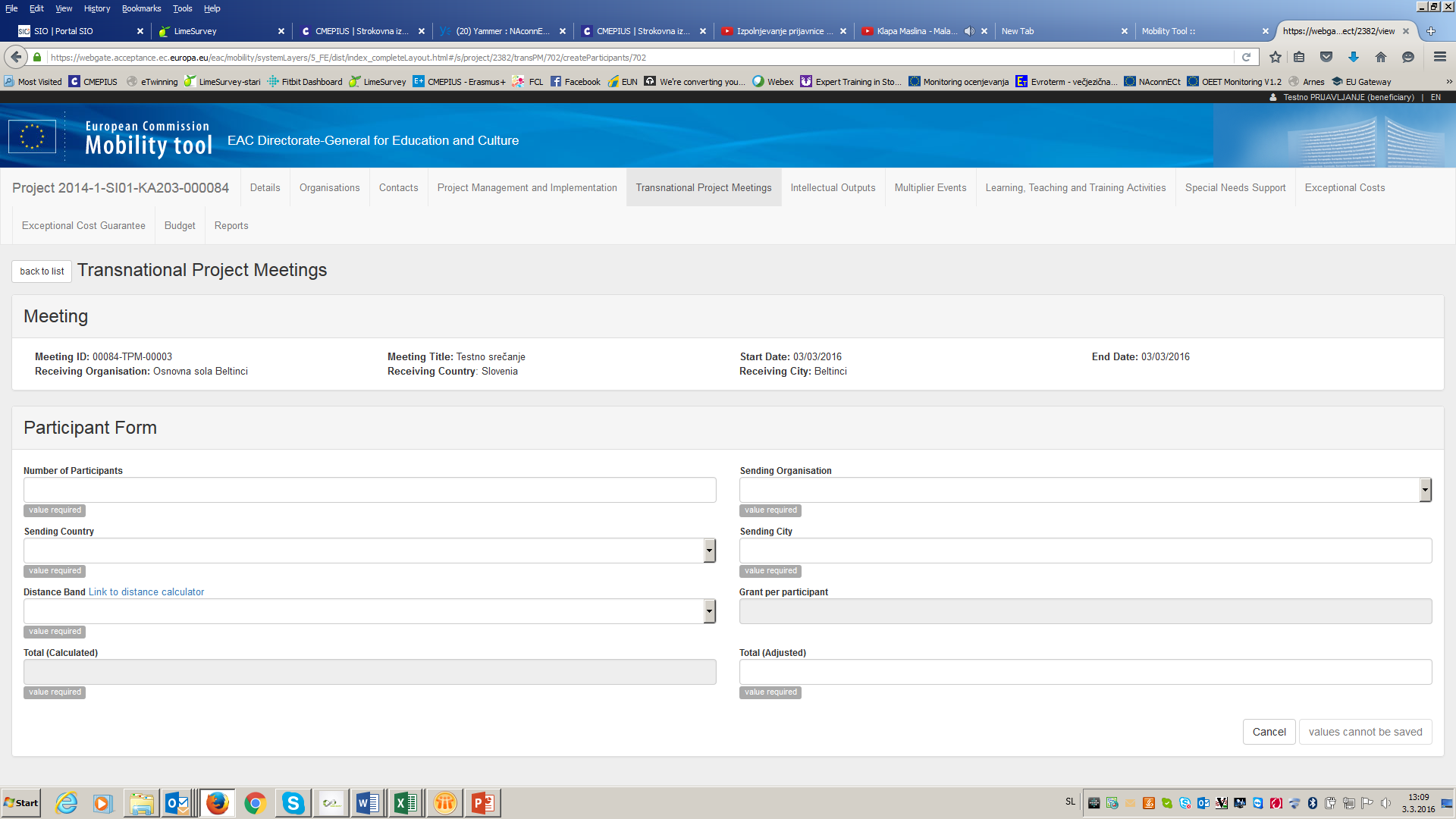 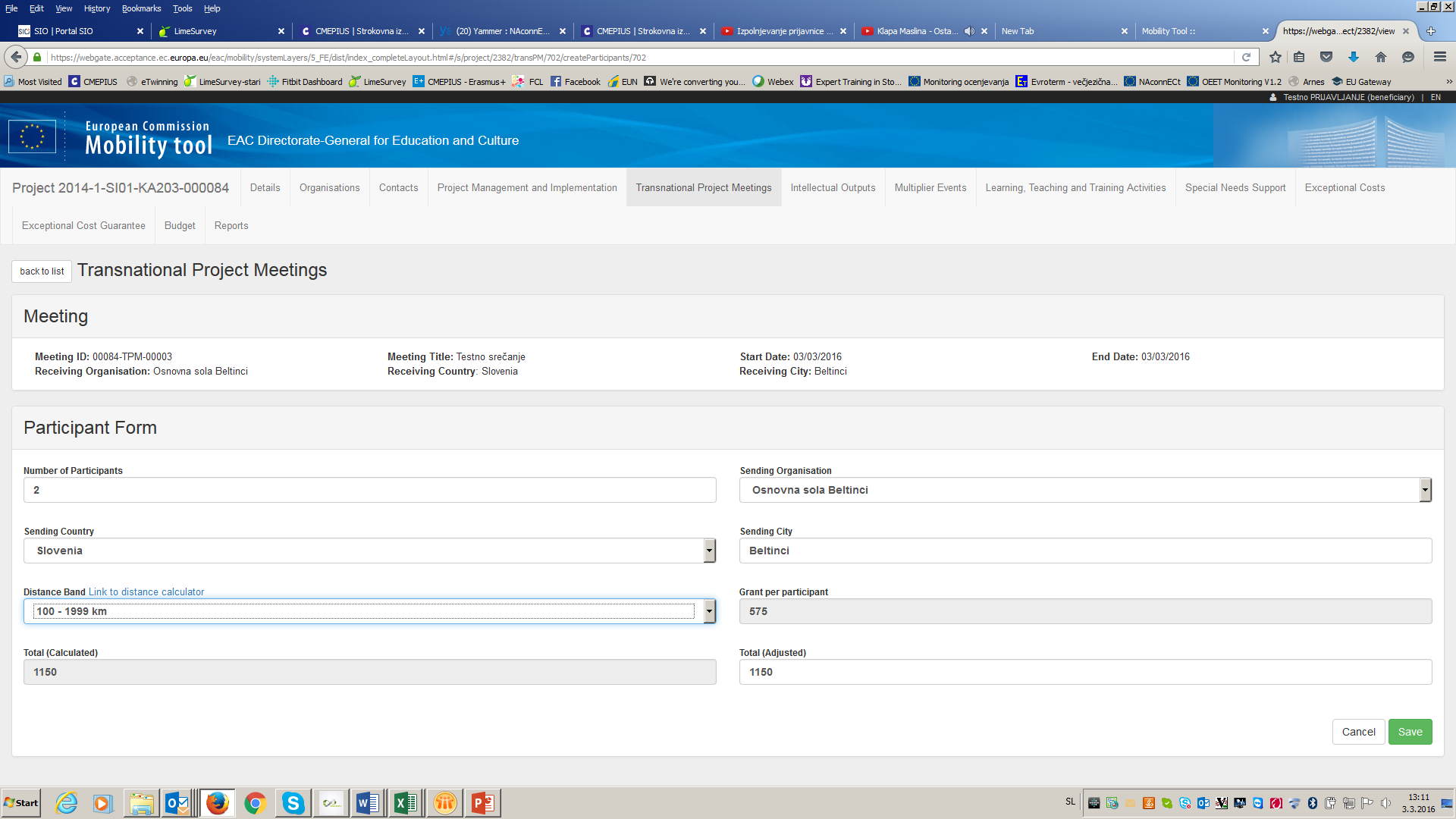 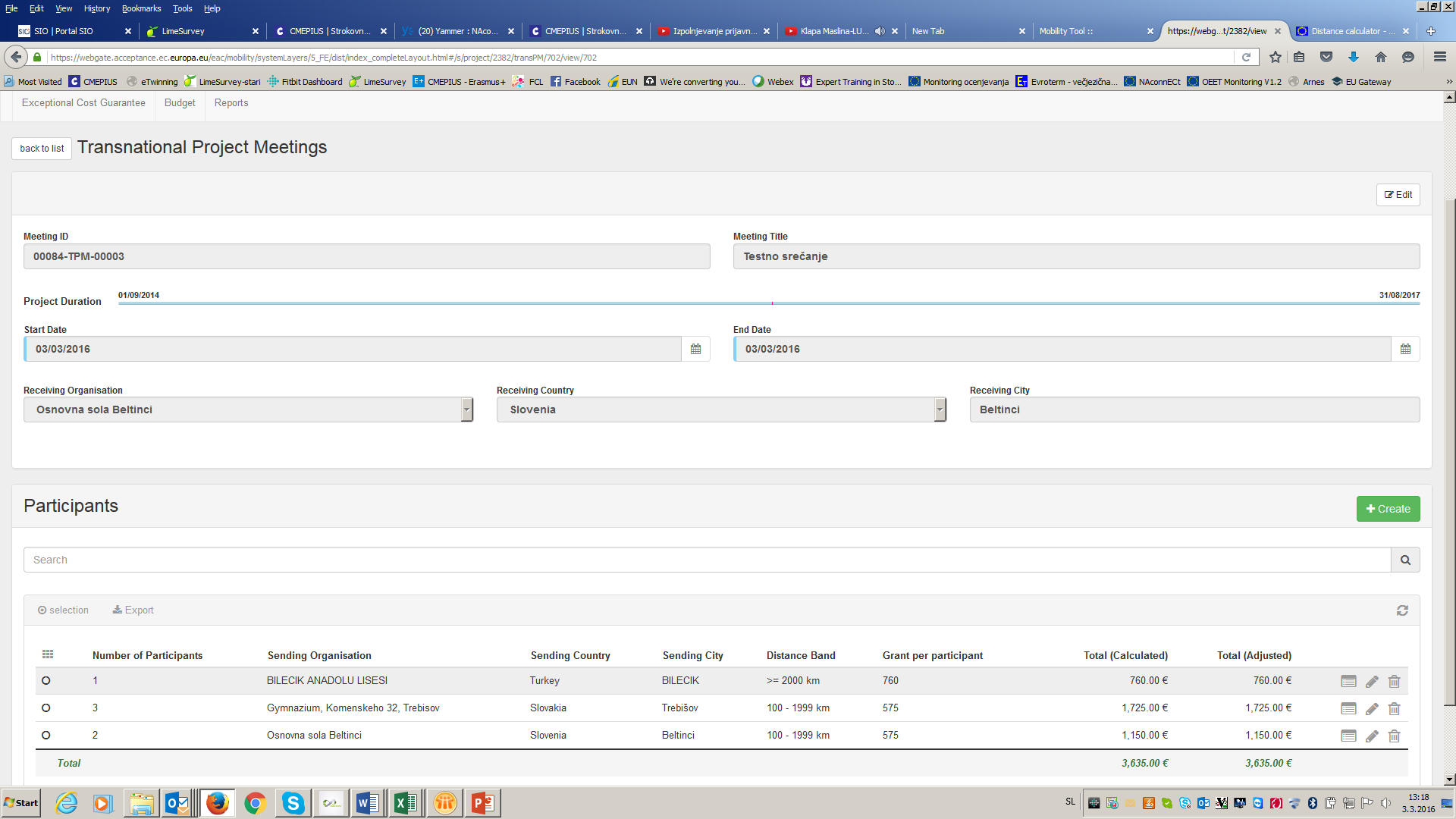 Intellectual Outputs
=Intelektualni rezultati
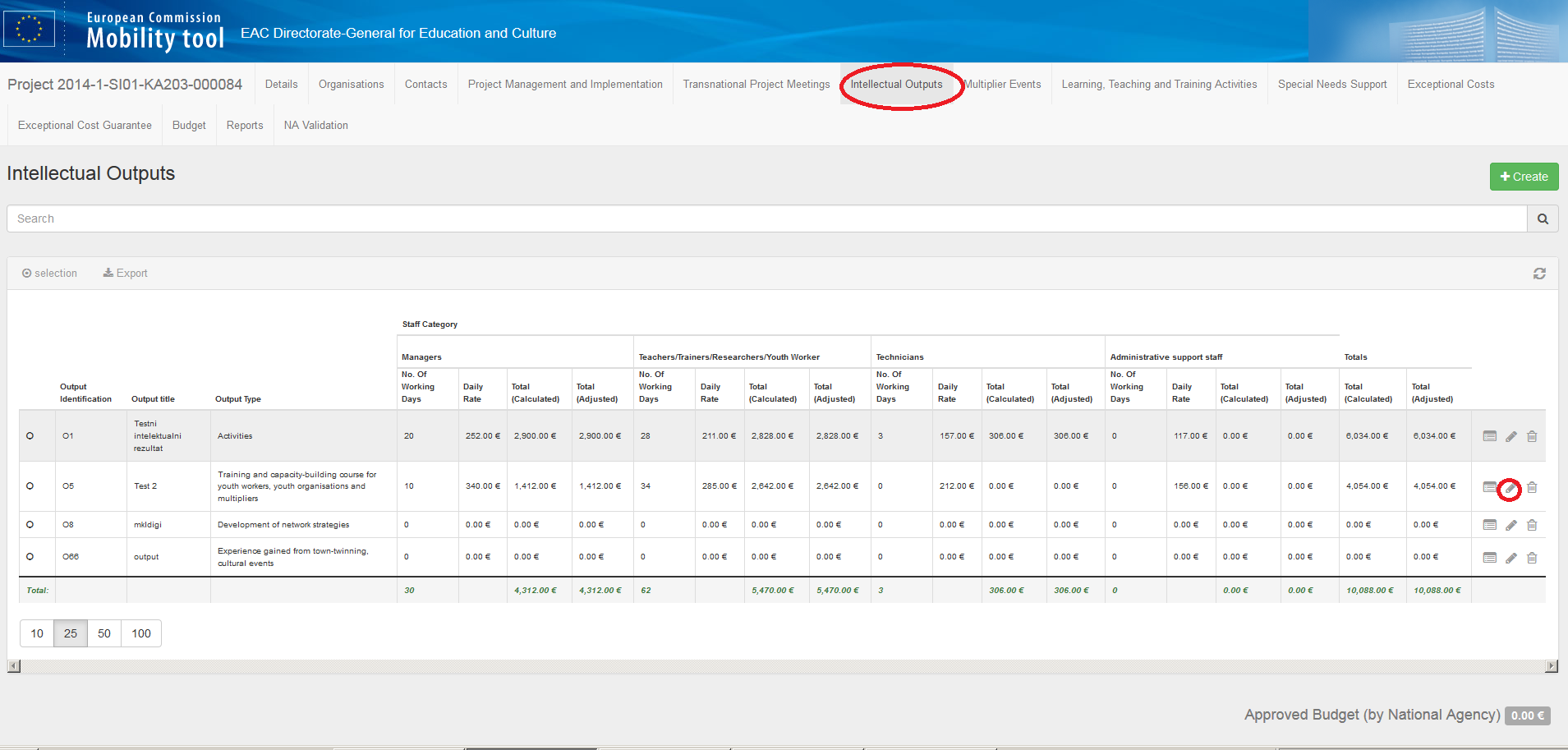 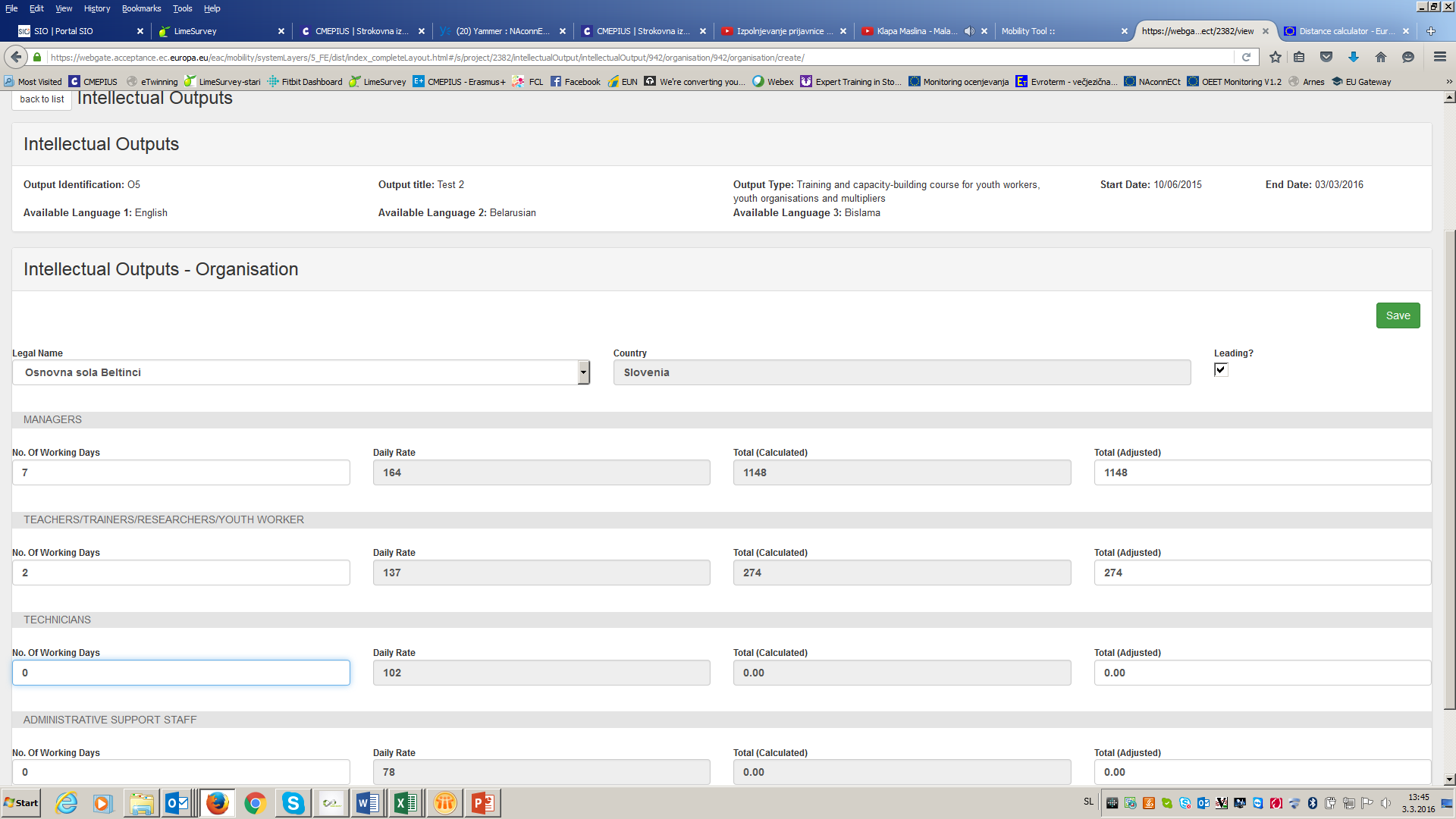 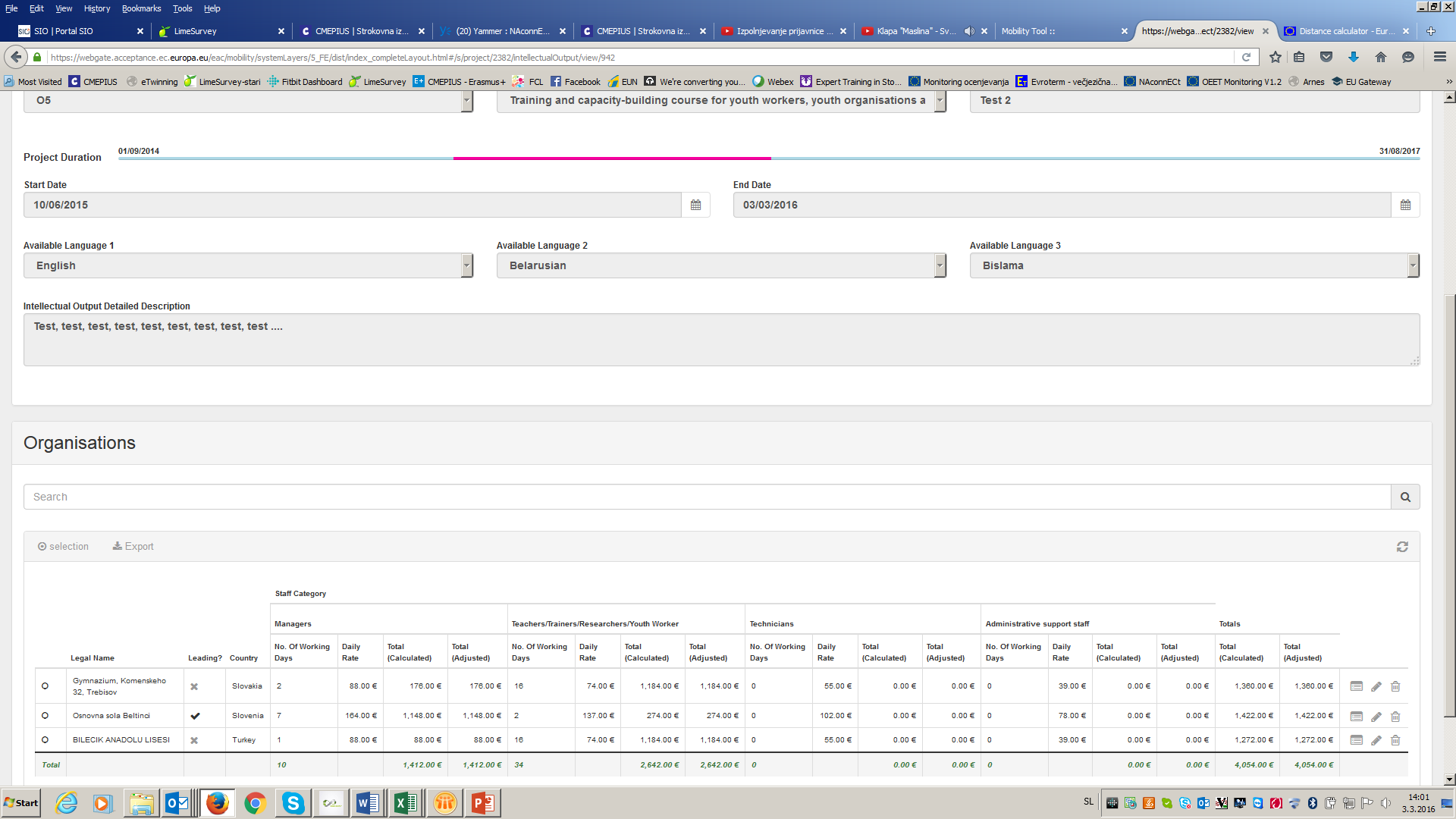 Multiplier Events
=Multiplikacijski dogodki
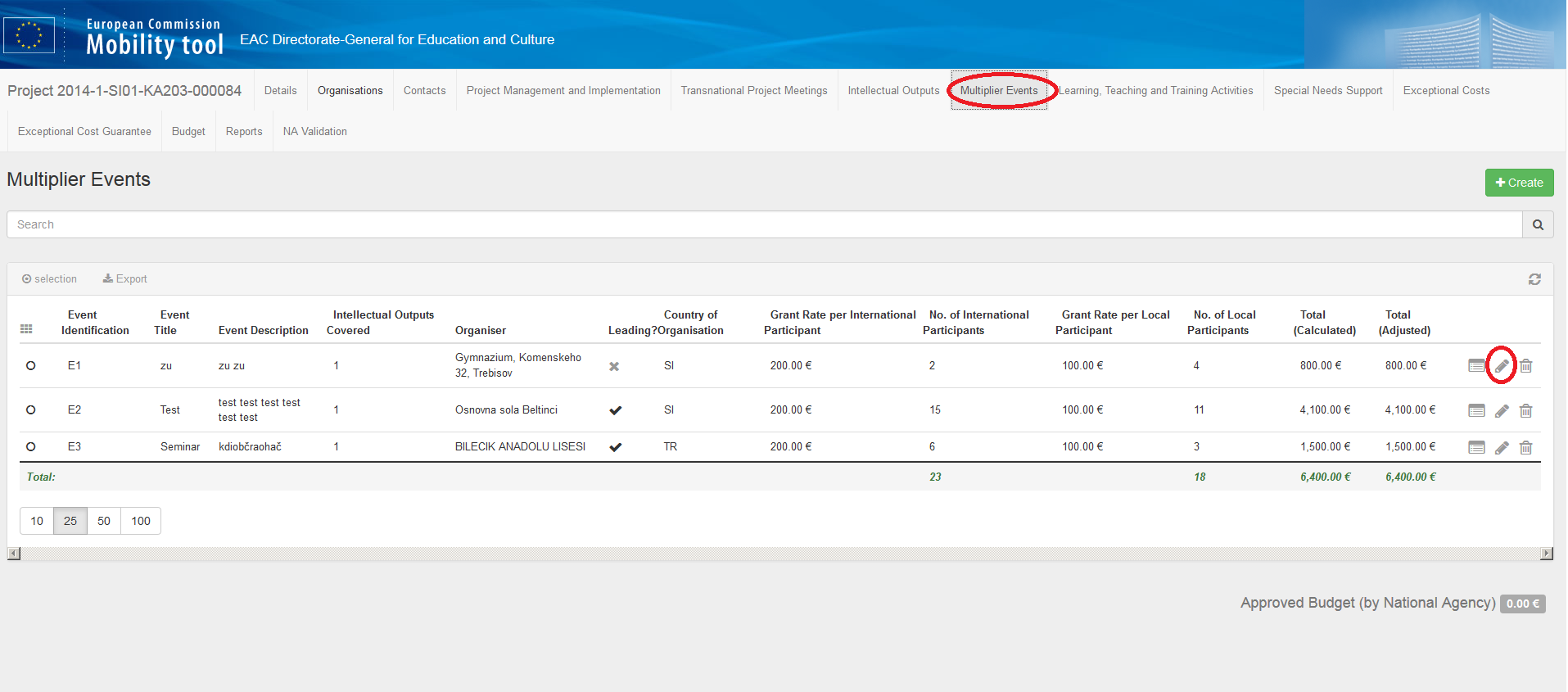 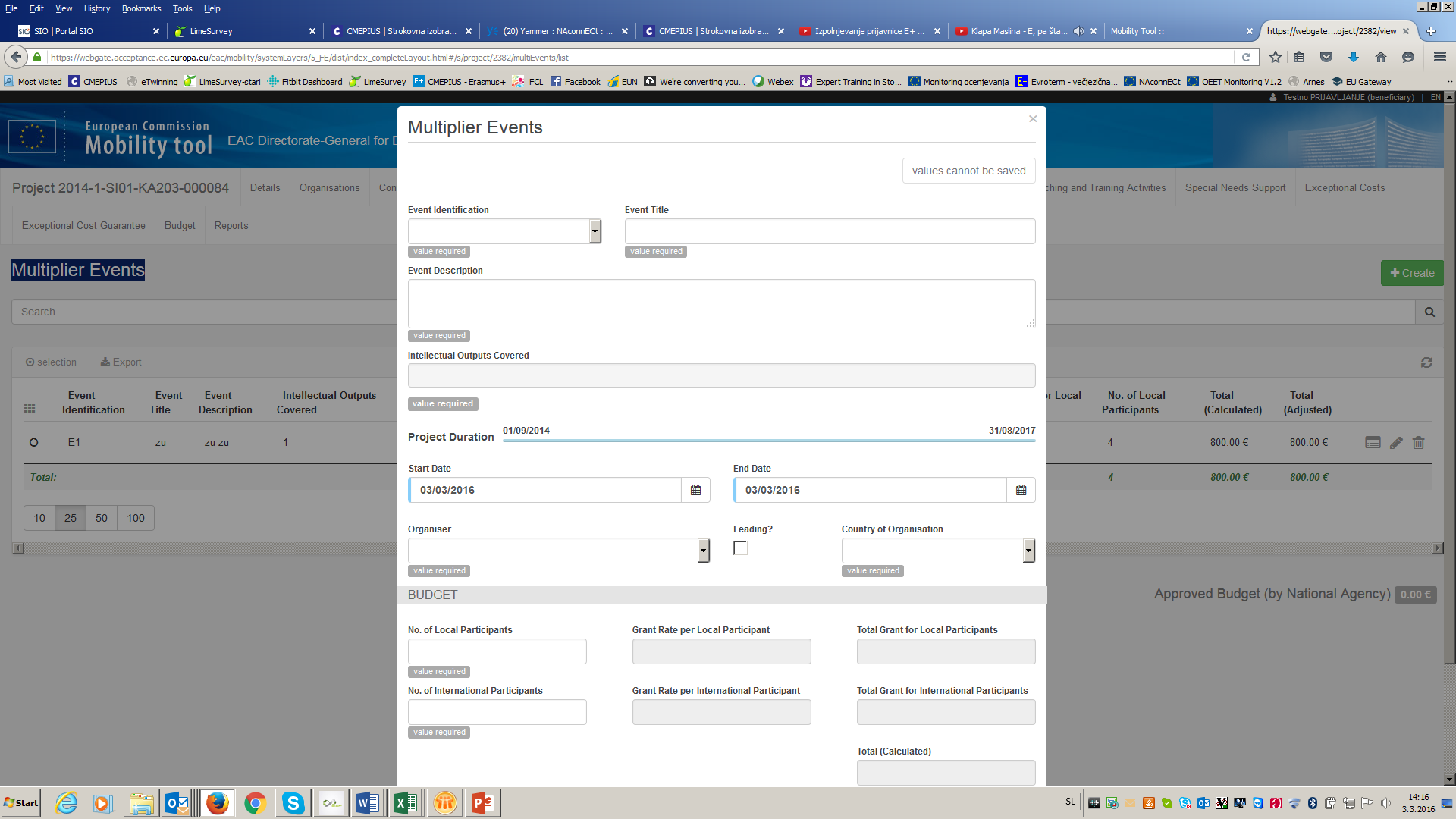 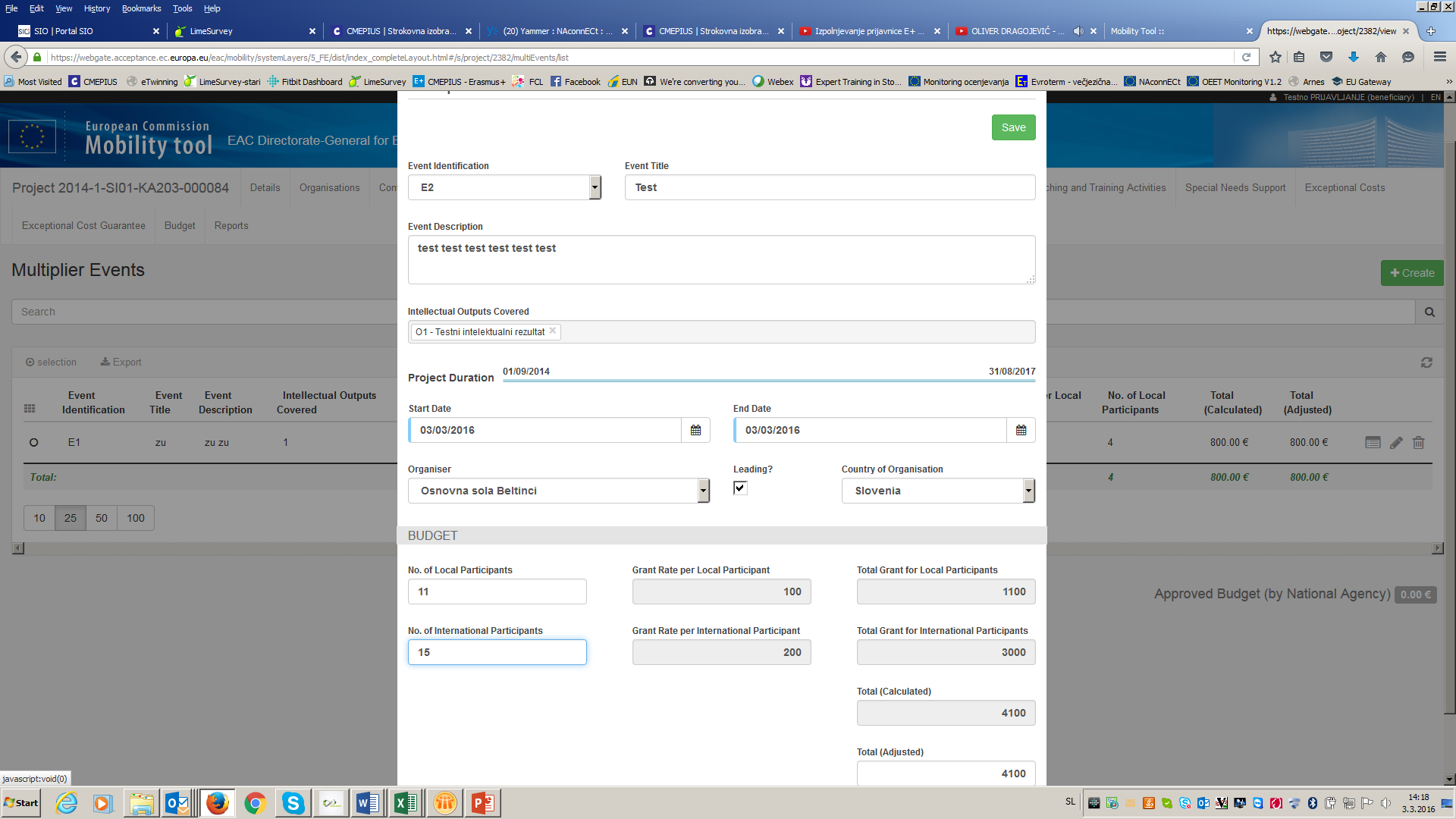 Learning, Teaching and Training Activities
=Aktivnosti usposabljanja, poučevanja in učenja
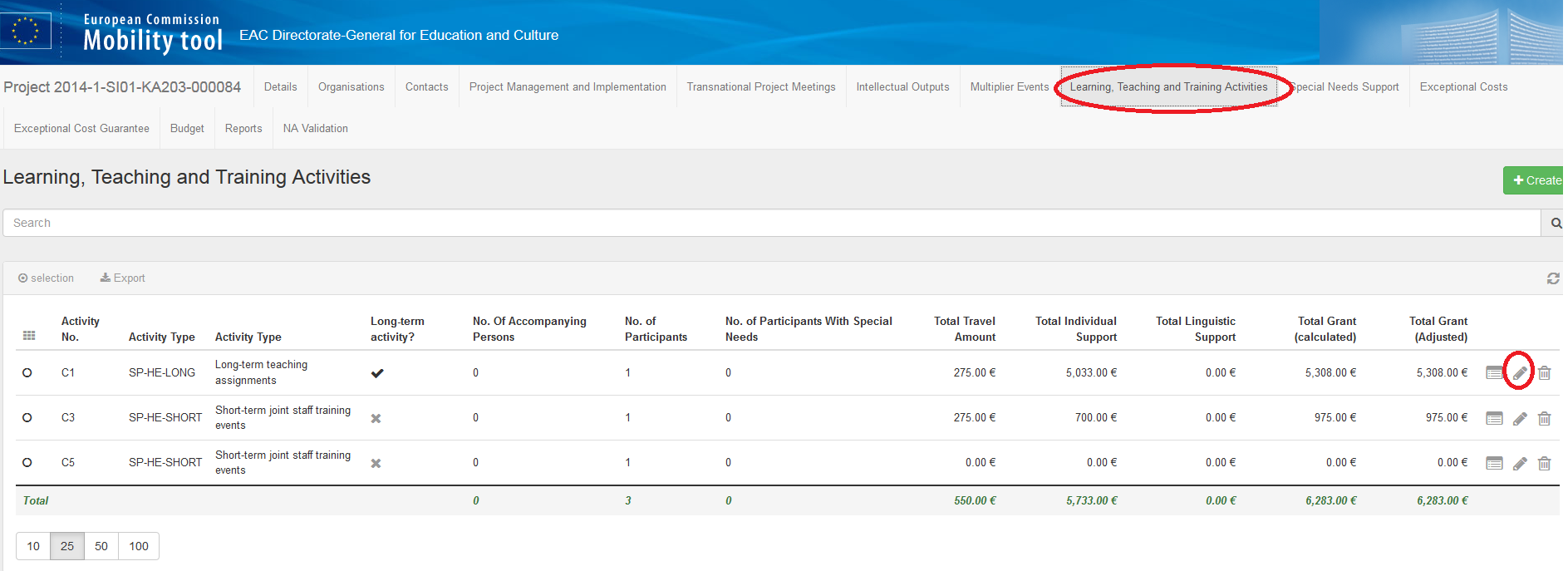 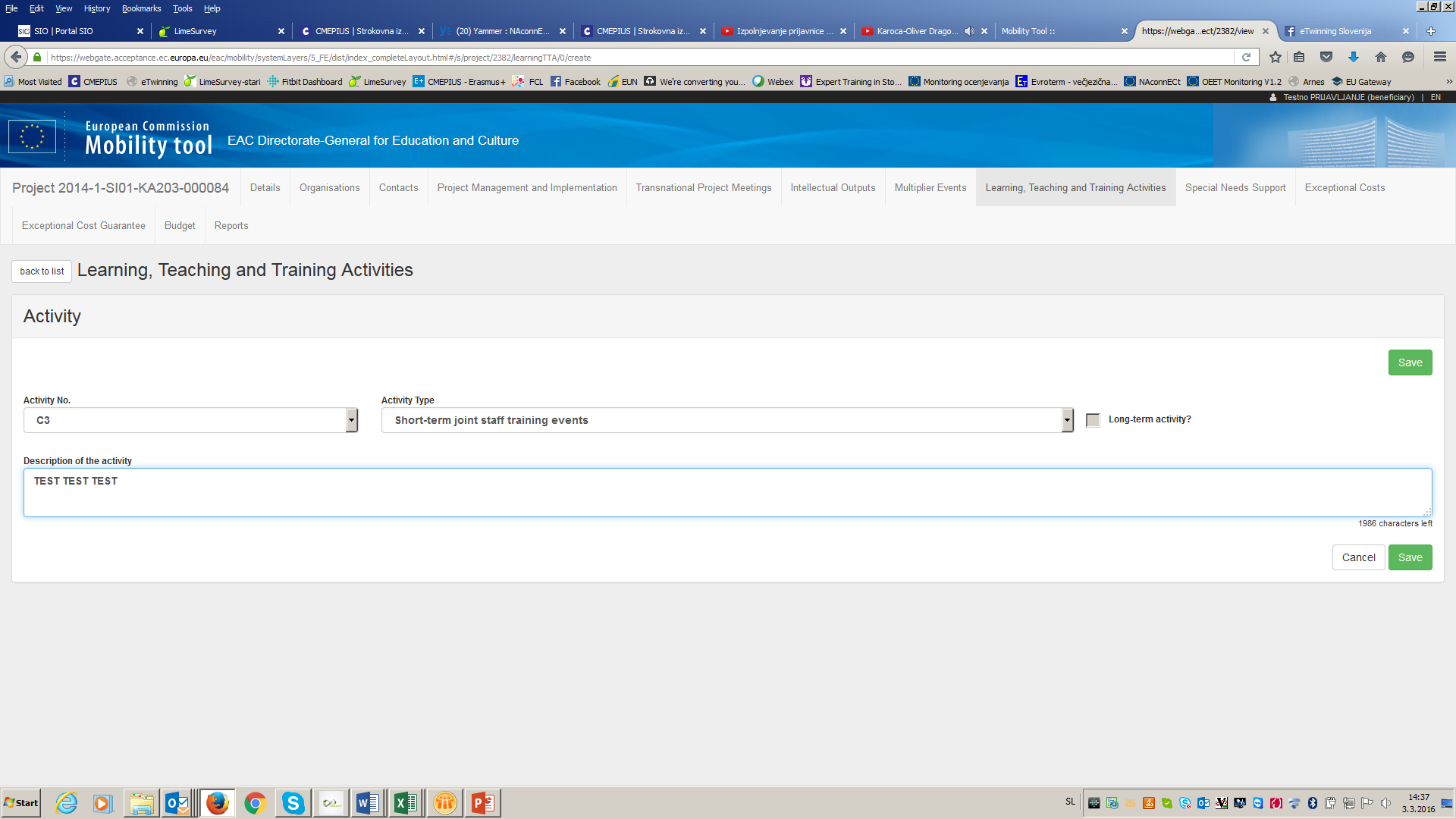 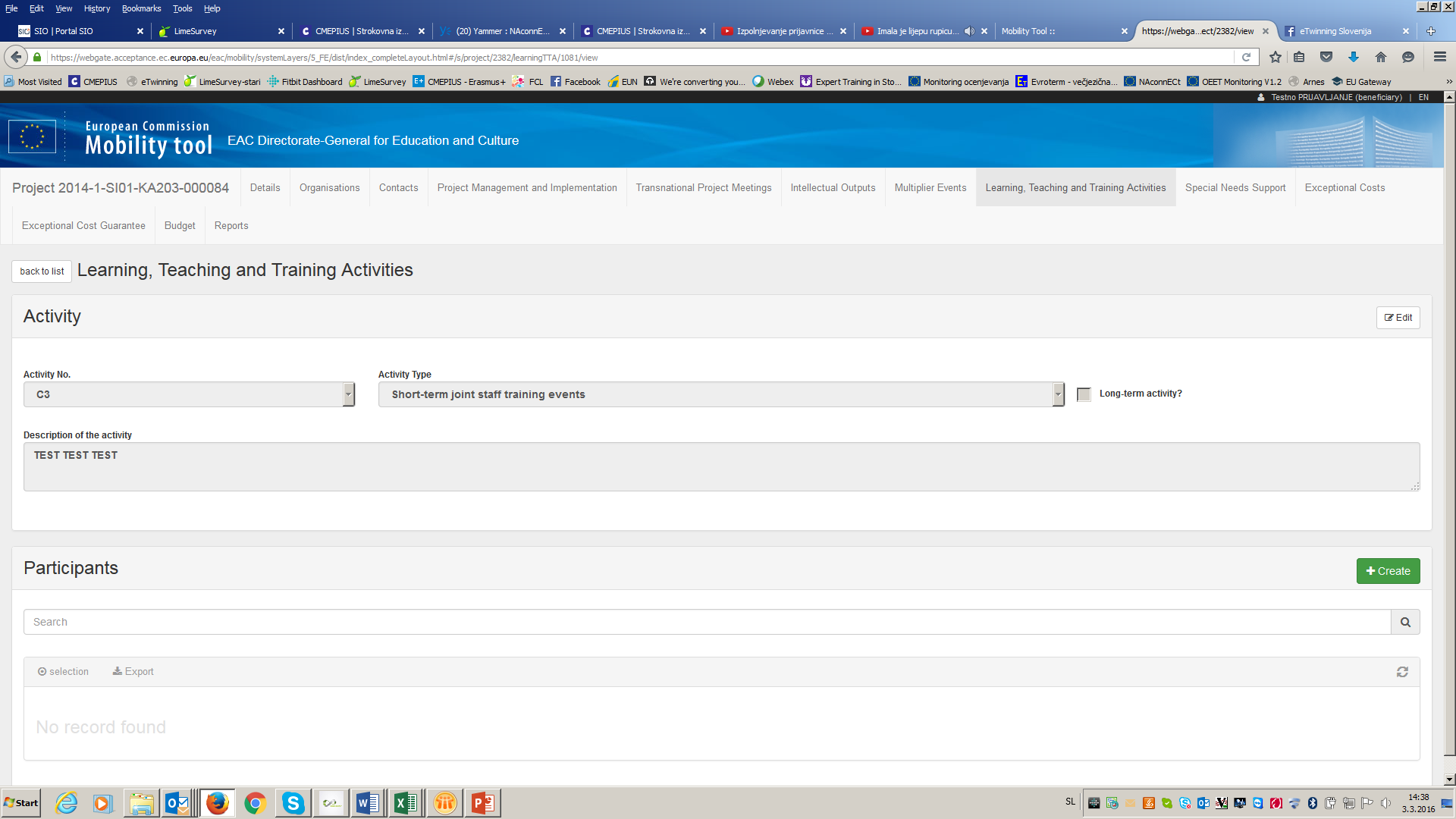 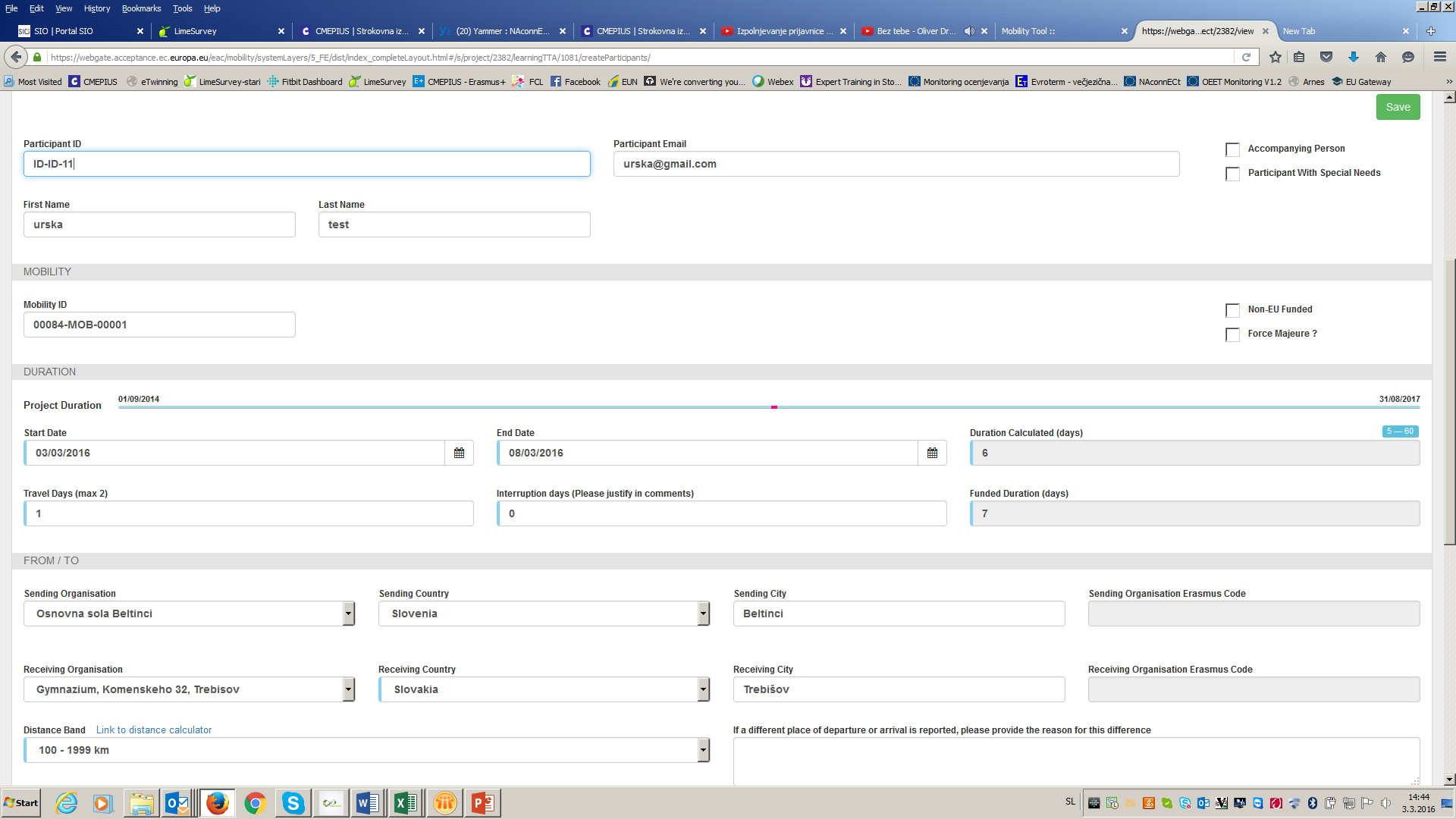 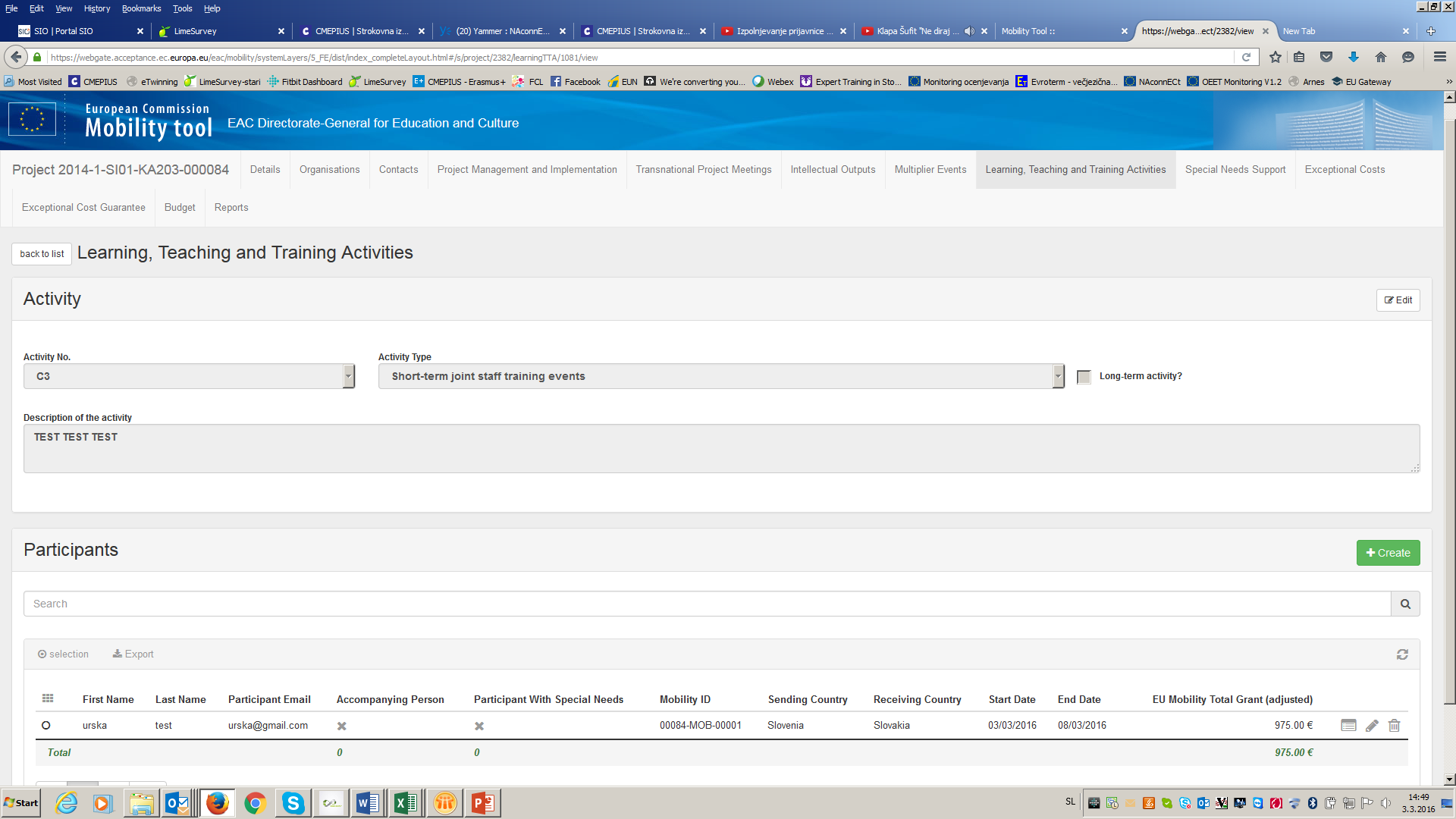 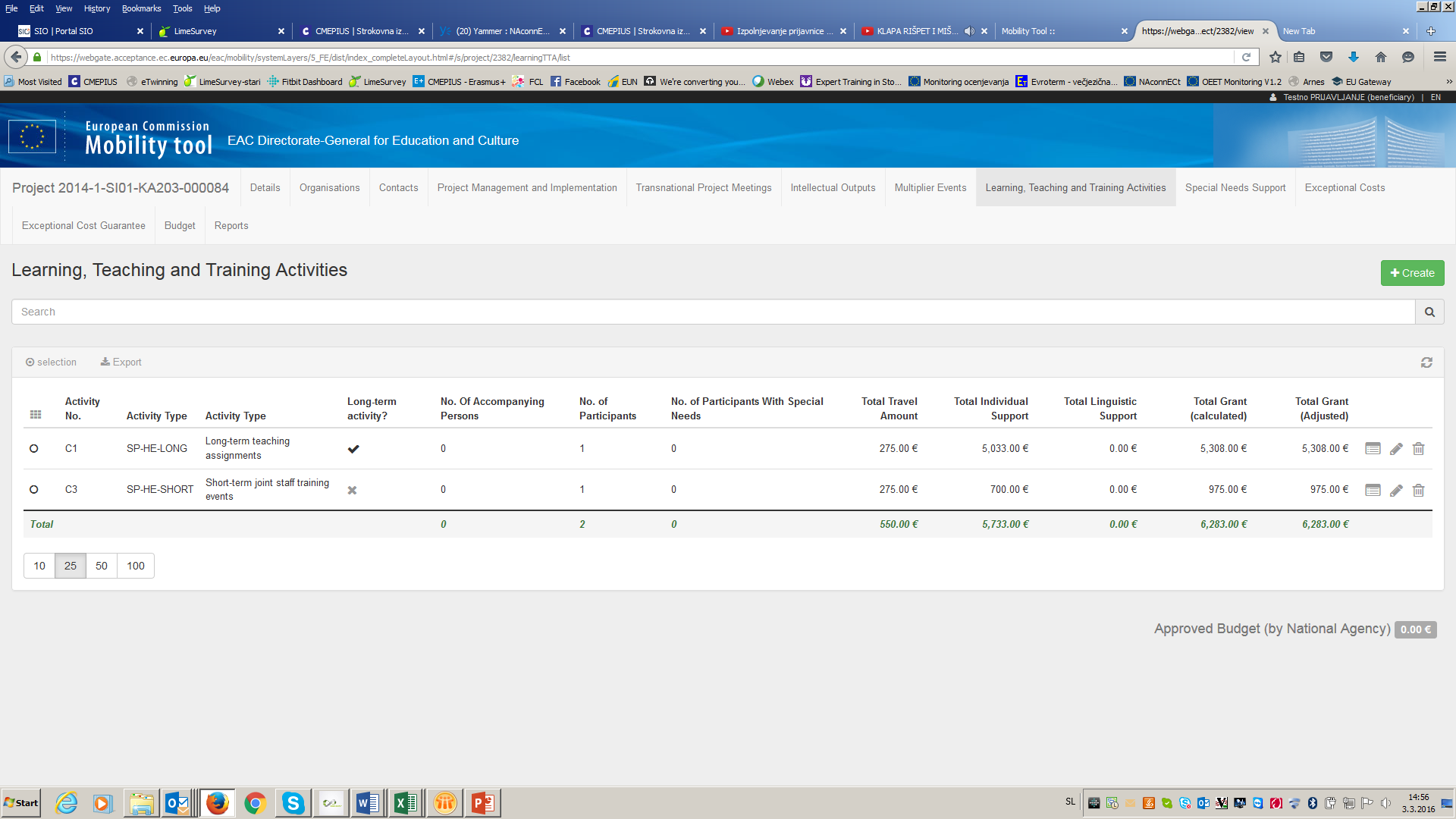 Special Needs Support
=Posebne potrebe
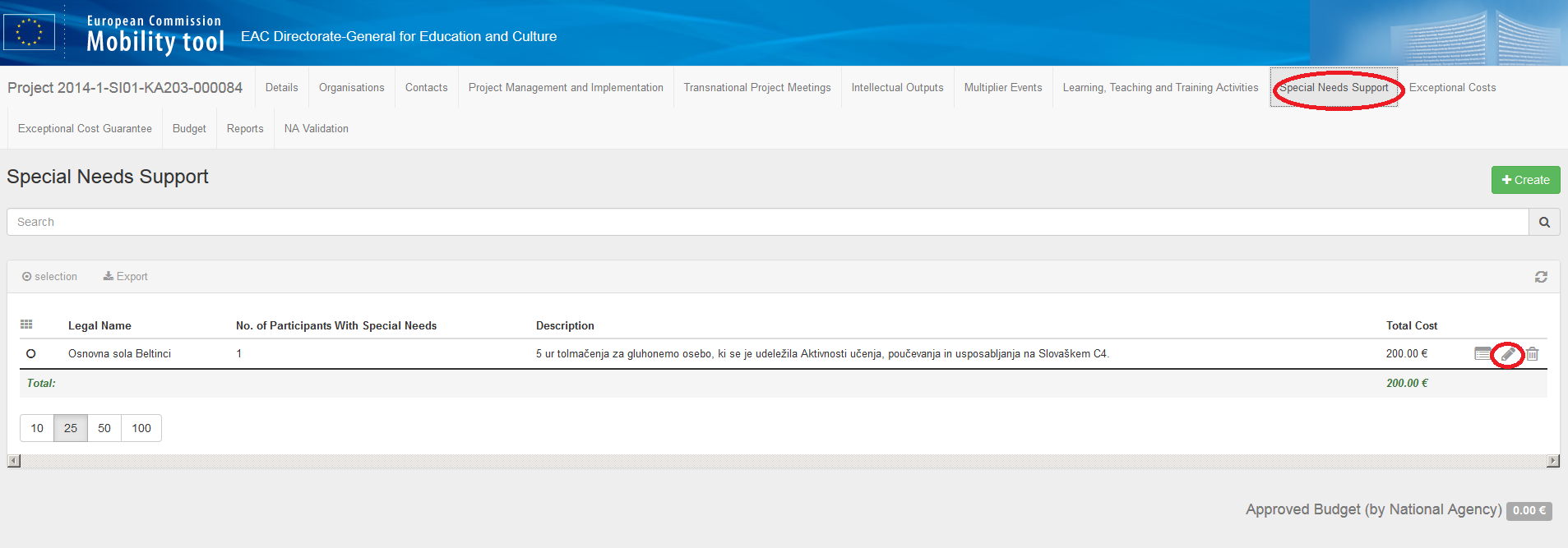 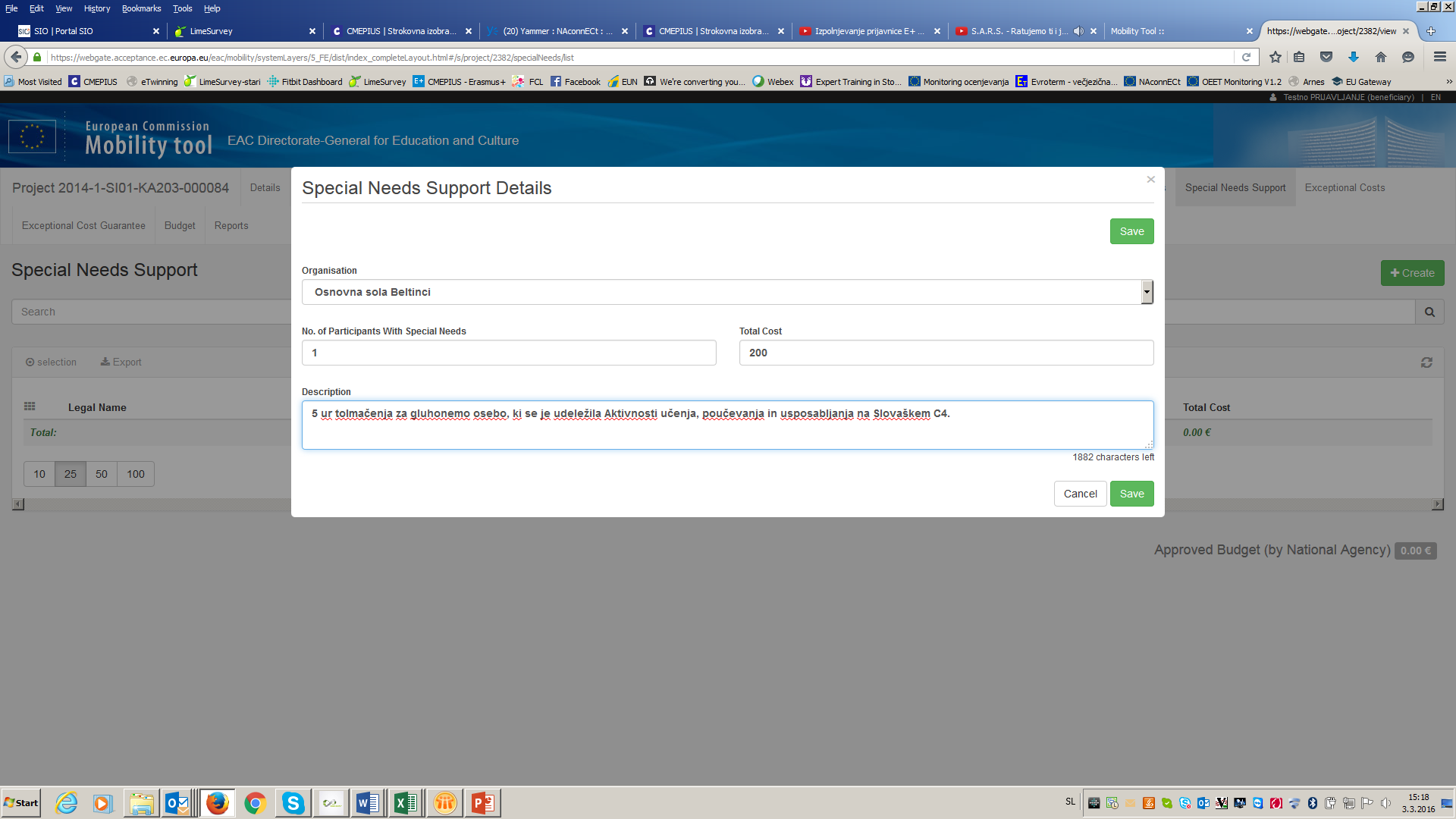 Exceptional costs
=Izredni stroški
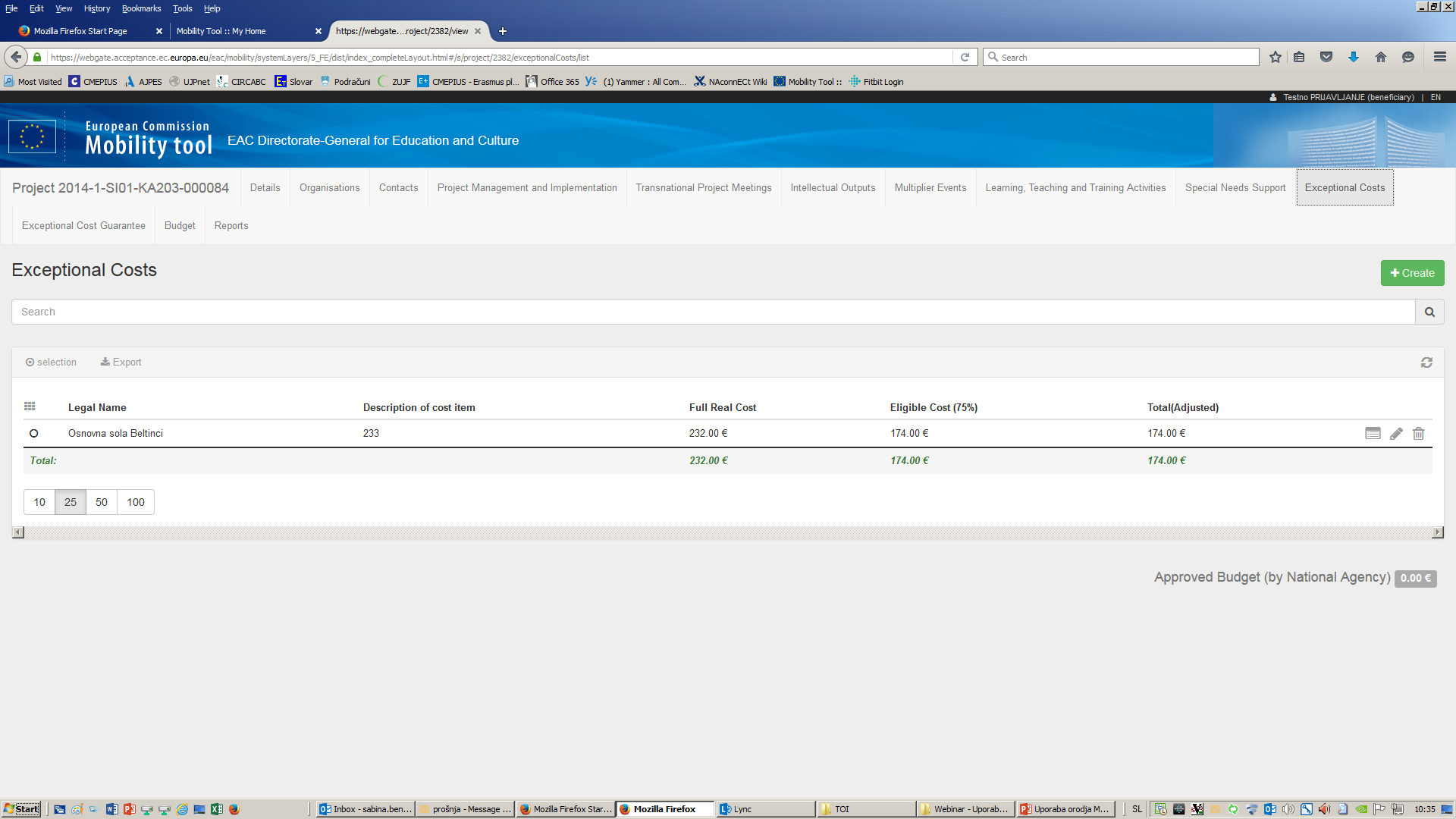 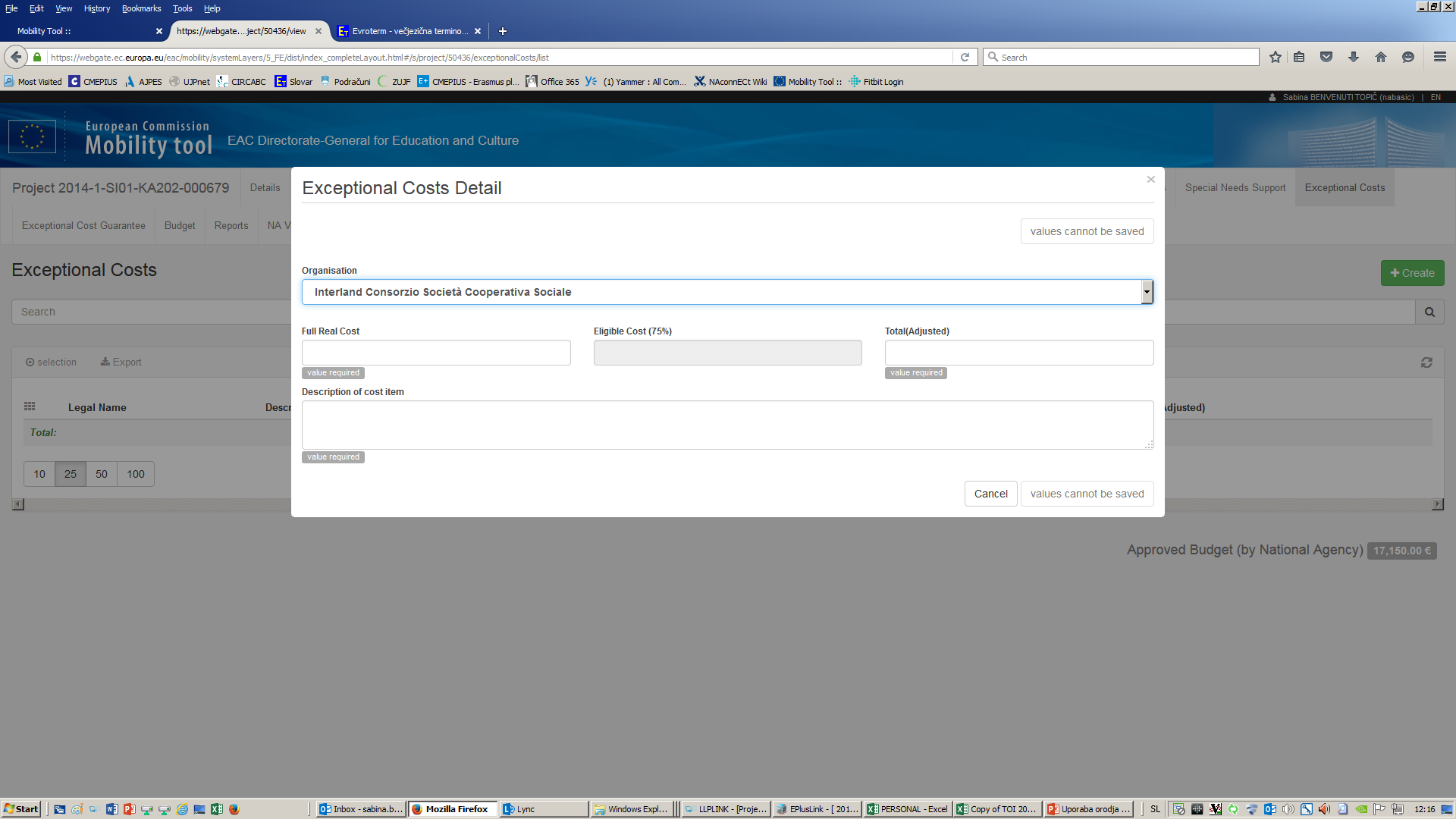 Exceptional costs guarantee
=Izredni stroški za bančno garancijo

NE POROČATE!
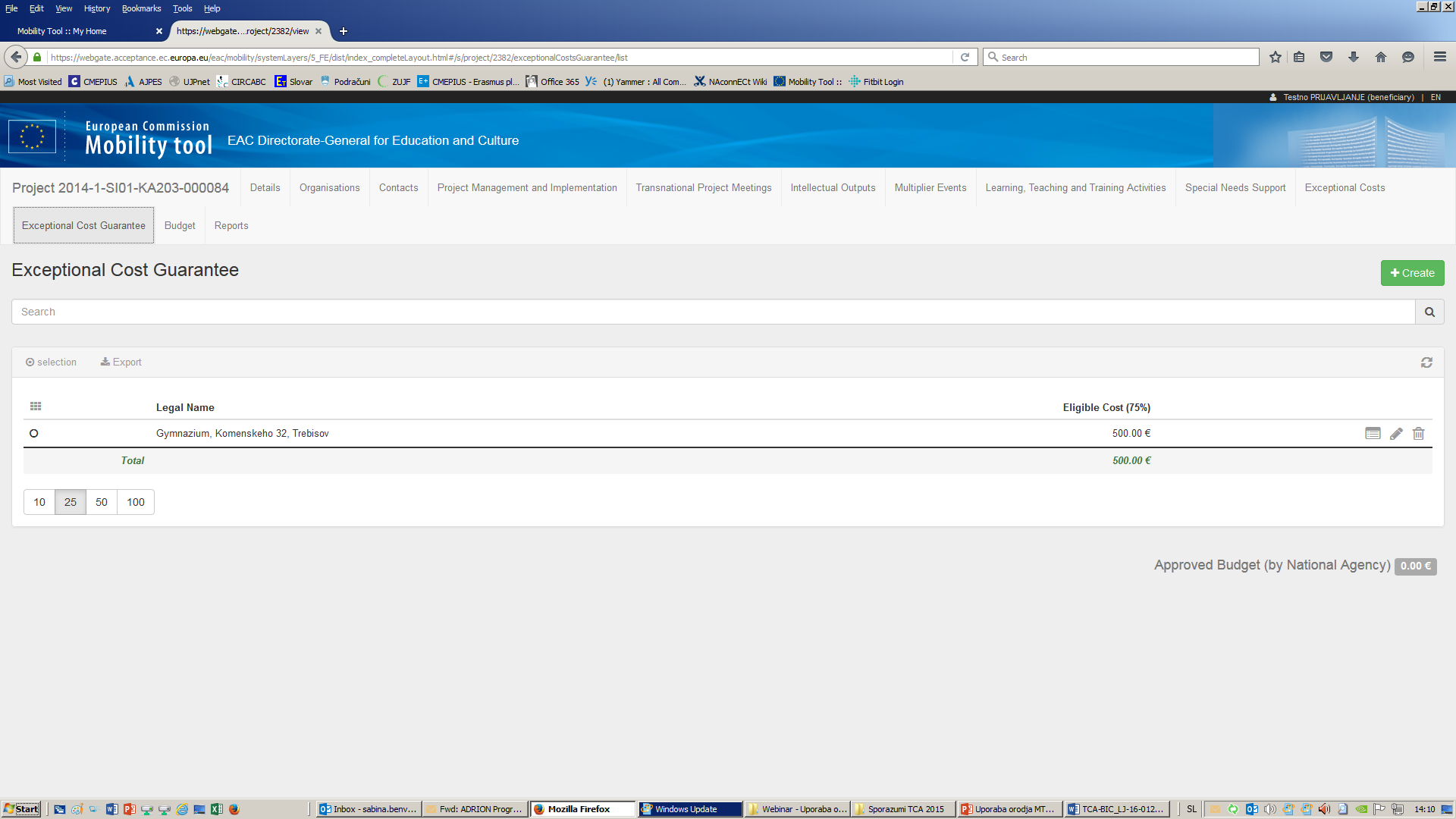 Budget
=Proračun
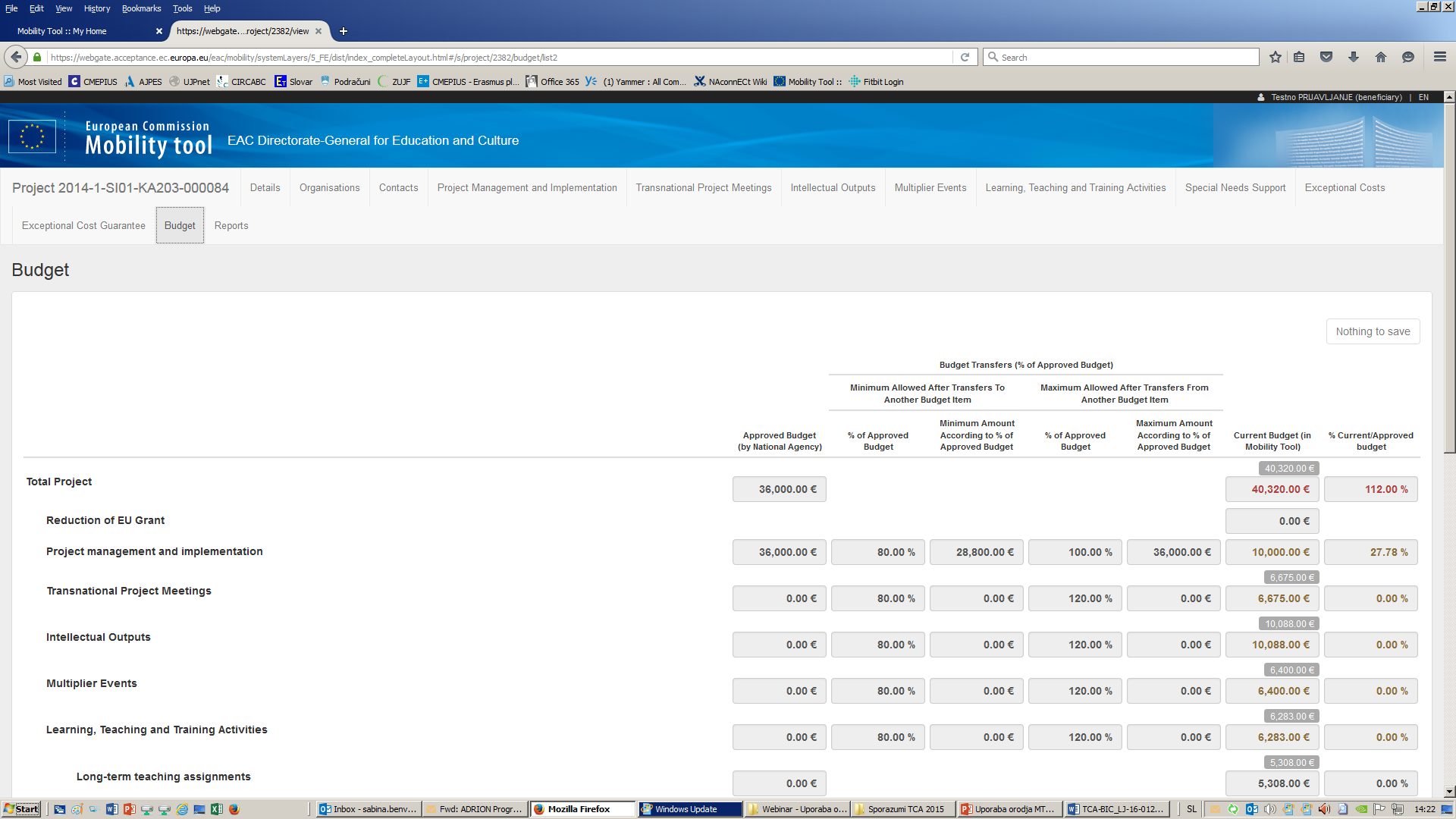 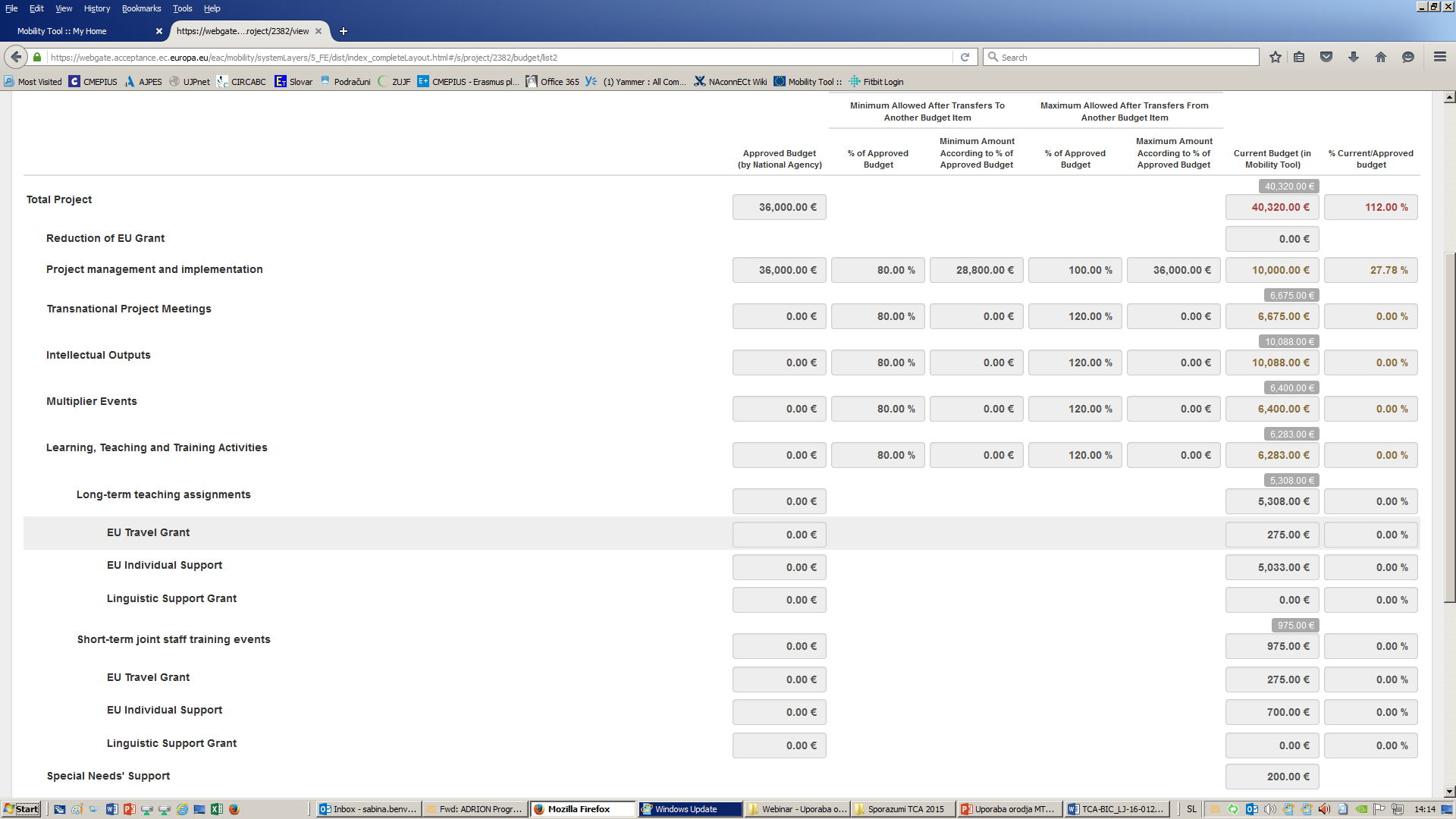 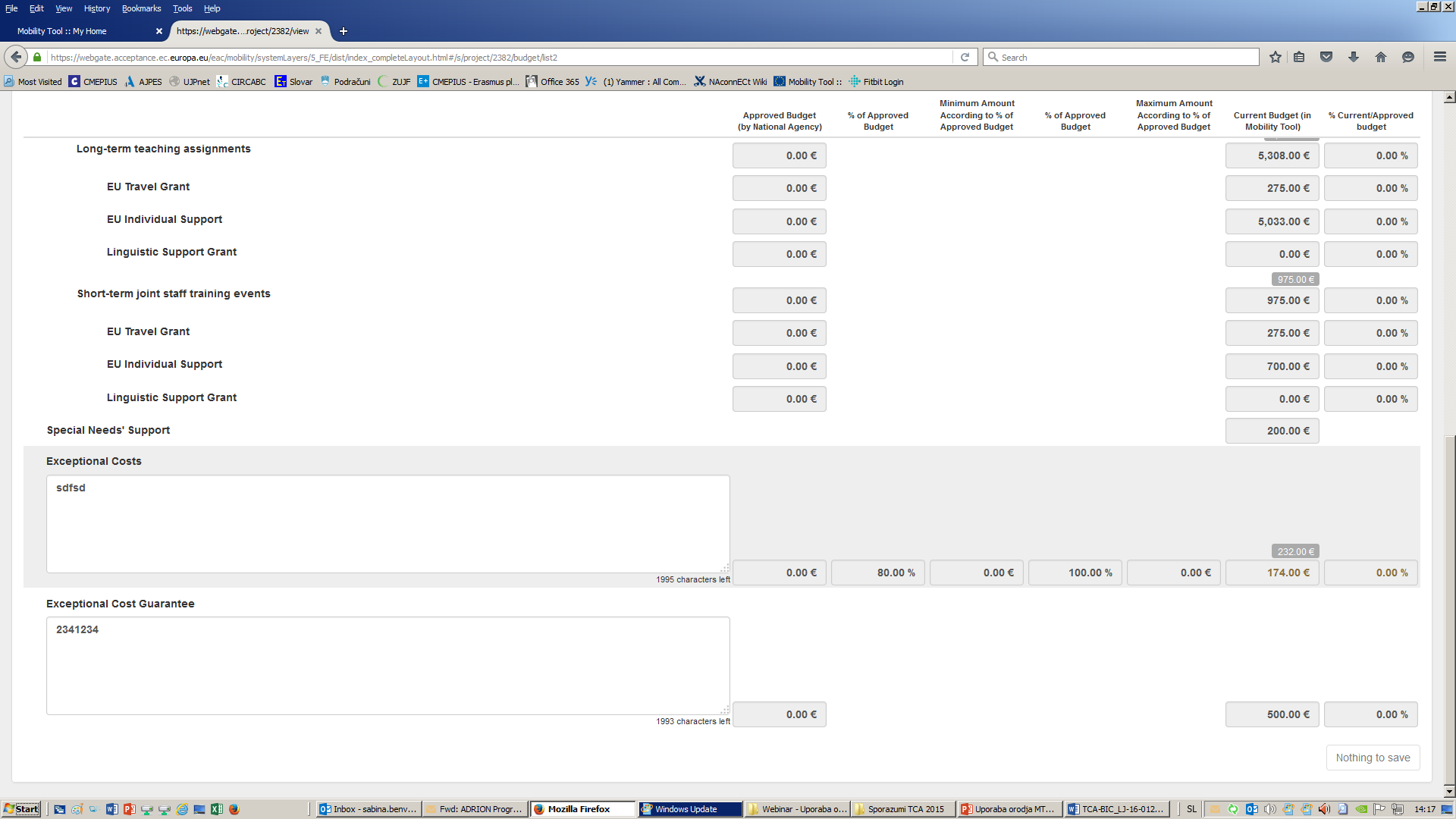 Pomoč:
Elektronska pošta: mt@cmepius.si 
V elektronskem sporočilu navedite:
	Številko zadeve
	Opis težave
	Sliko zaslona (ptr Scr) 
Spletna stran z gradivom: http://www.erasmusplus.si/razpisi/e-orodja
Priročnik „Mobility Tool – Guide for Beneficiaries“ : https://webgate.acceptance.ec.europa.eu/eac/mobility/index.cfm?fuseaction=translationep.downloadUserGuide
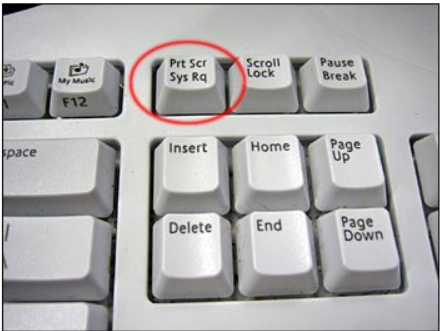 Posnetek Webinarja:
Posnetek webinarja: http://www.erasmusplus.si/razpisi/e-orodja
Webinar oddaja končnega poročila v MT+, je predviden v mesecu maju.
Zahvaljujemo se za pozornost
Vprašanja&Odgovori
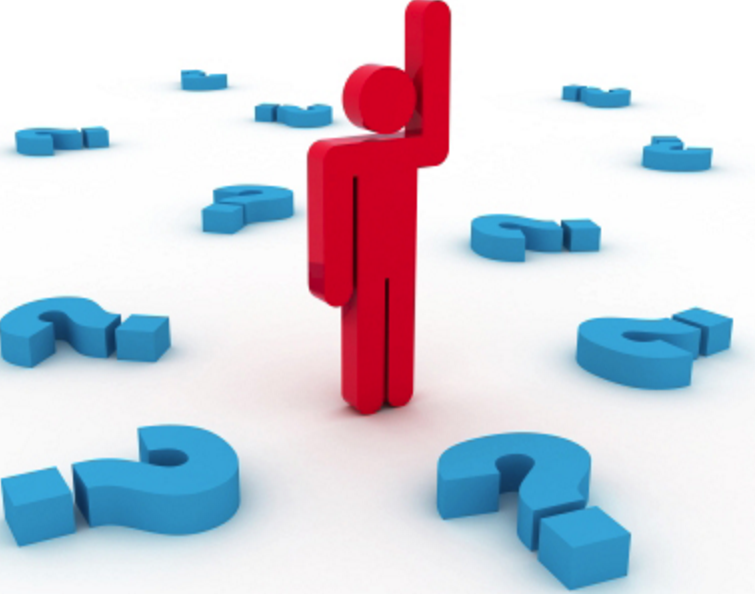 Nasvidenje